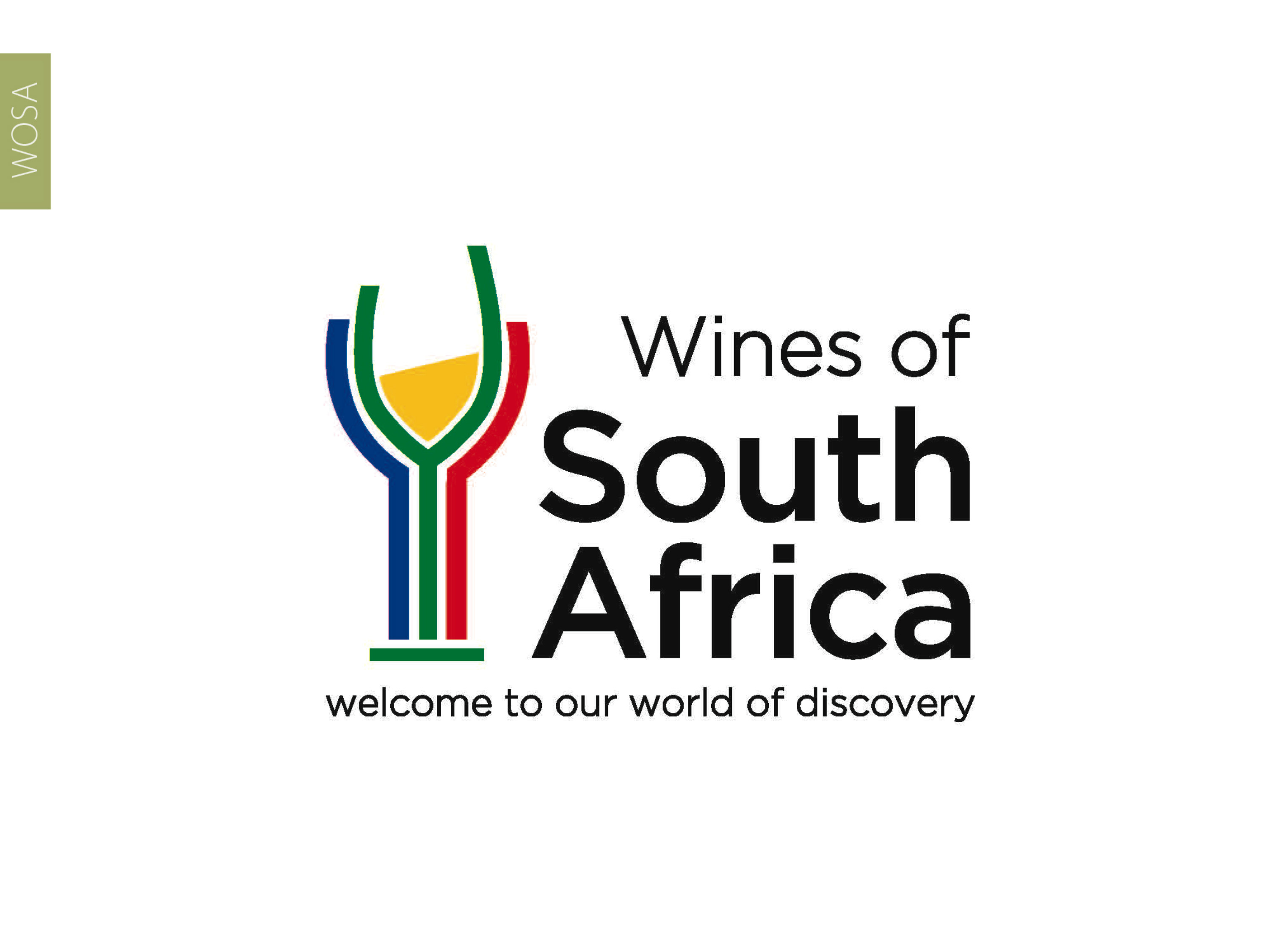 CAPE WINELANDS
PAARL
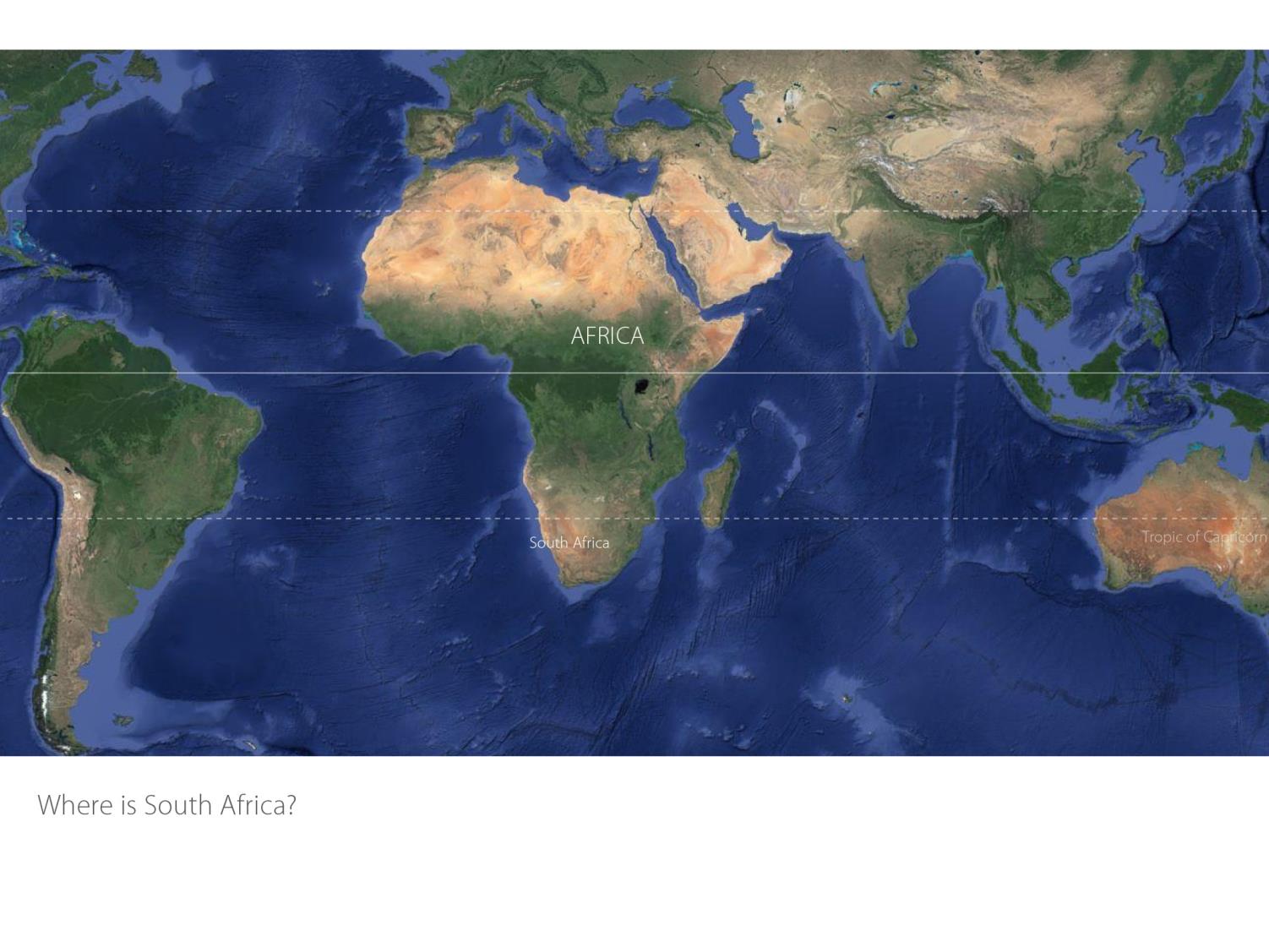 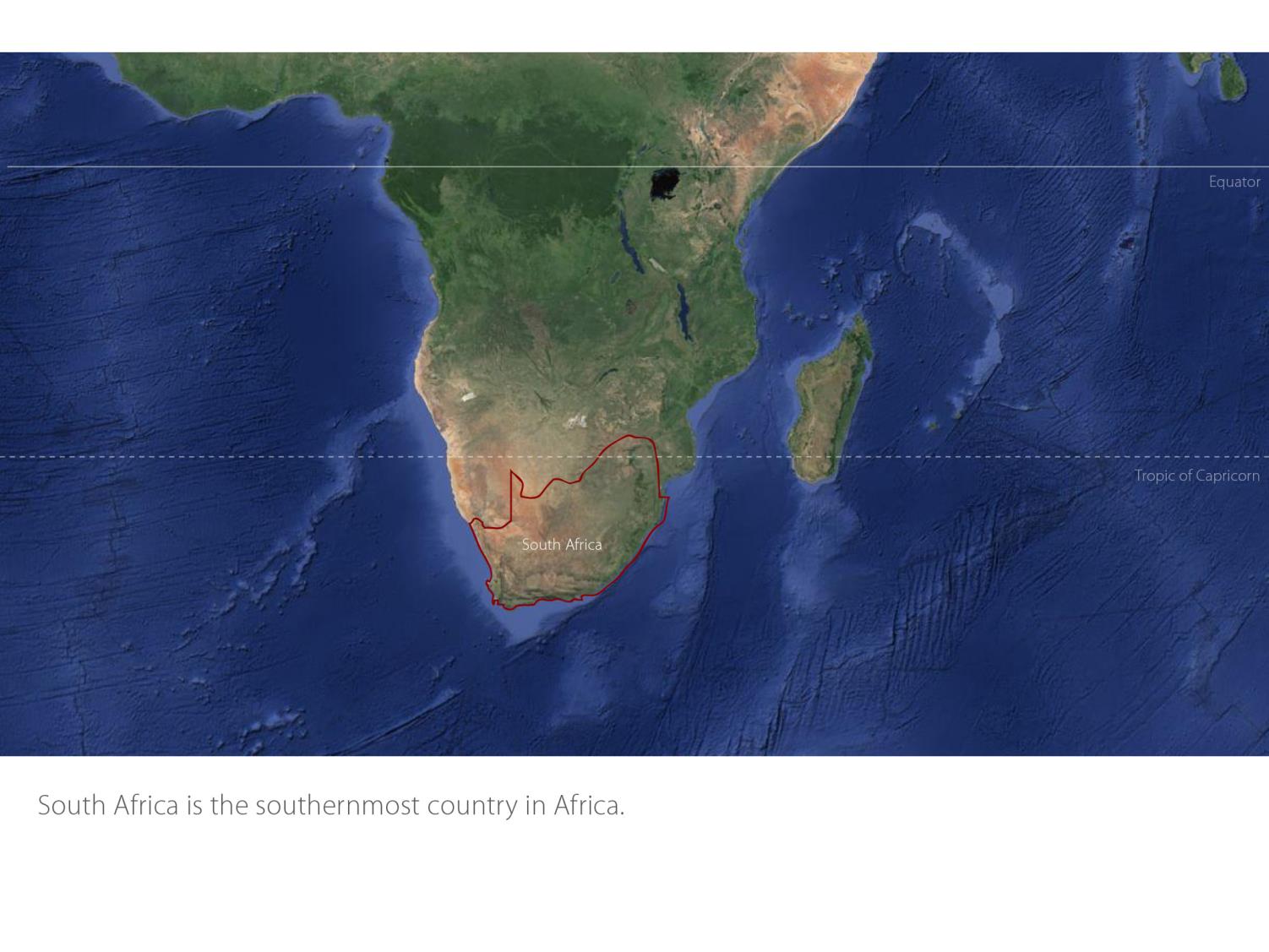 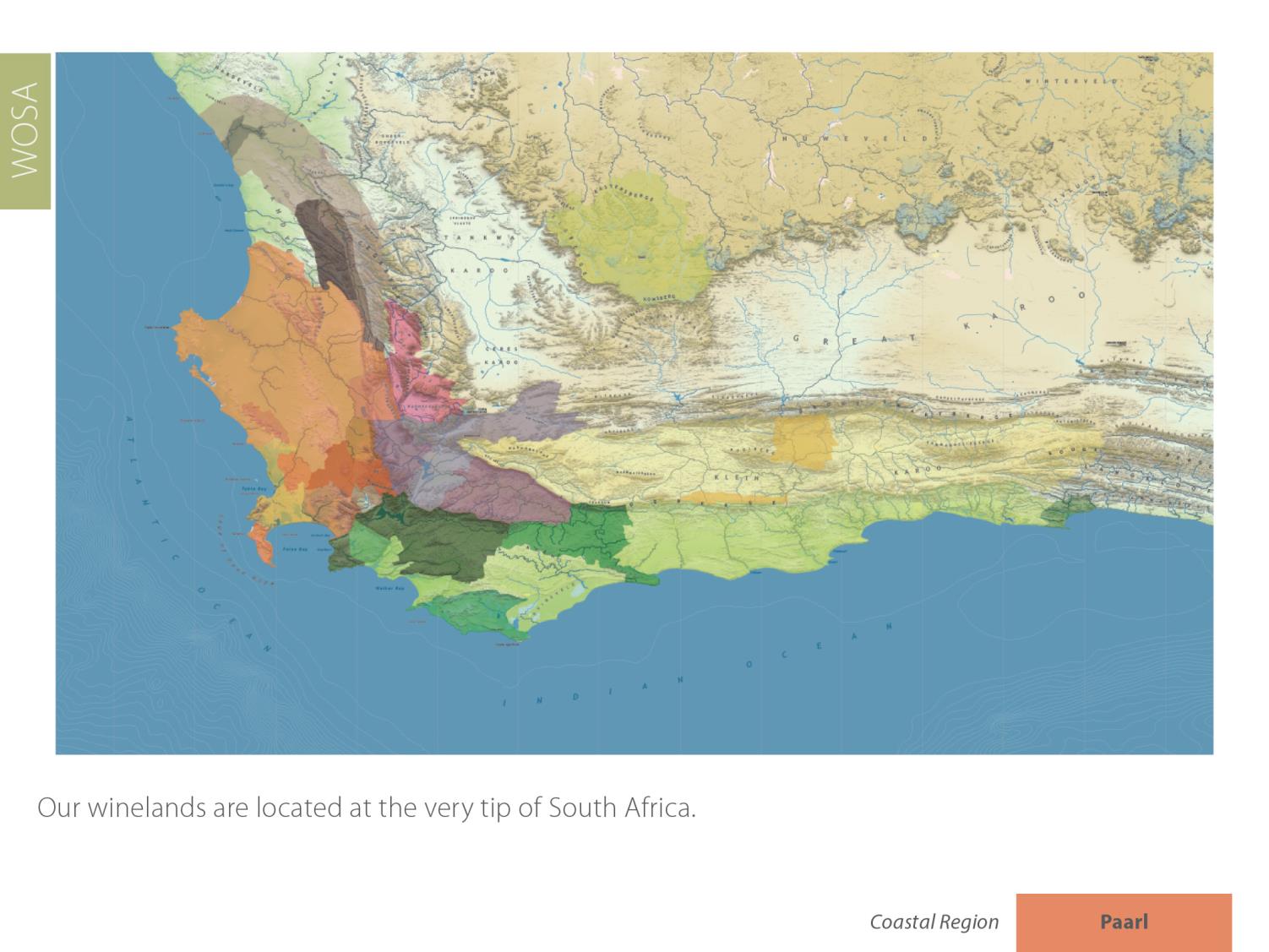 Coastal
Paarl
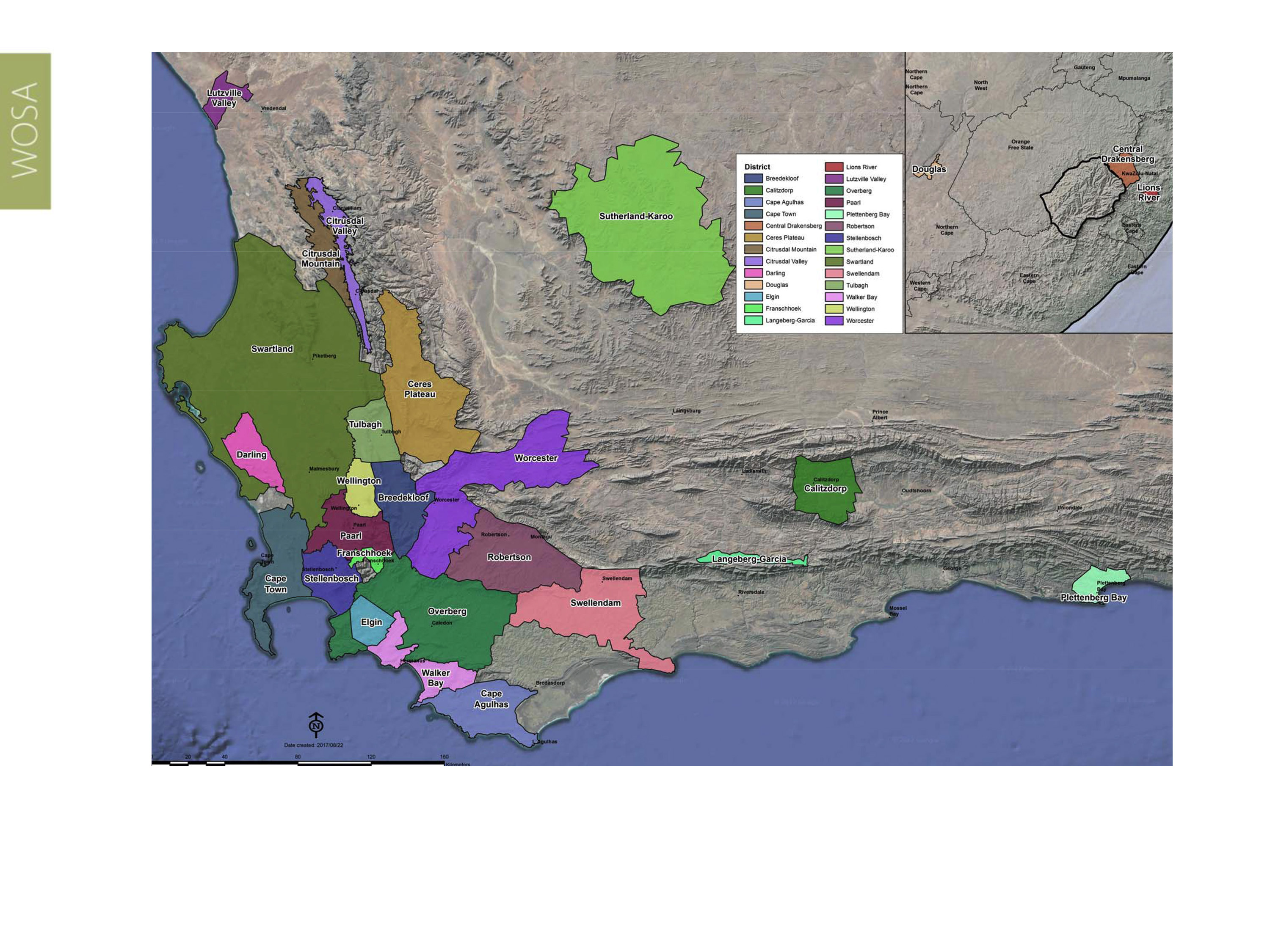 PRODUCTION AREAS OF SOUTH AFRICA: Districts
Districts of South Africa.
Coastal
Paarl
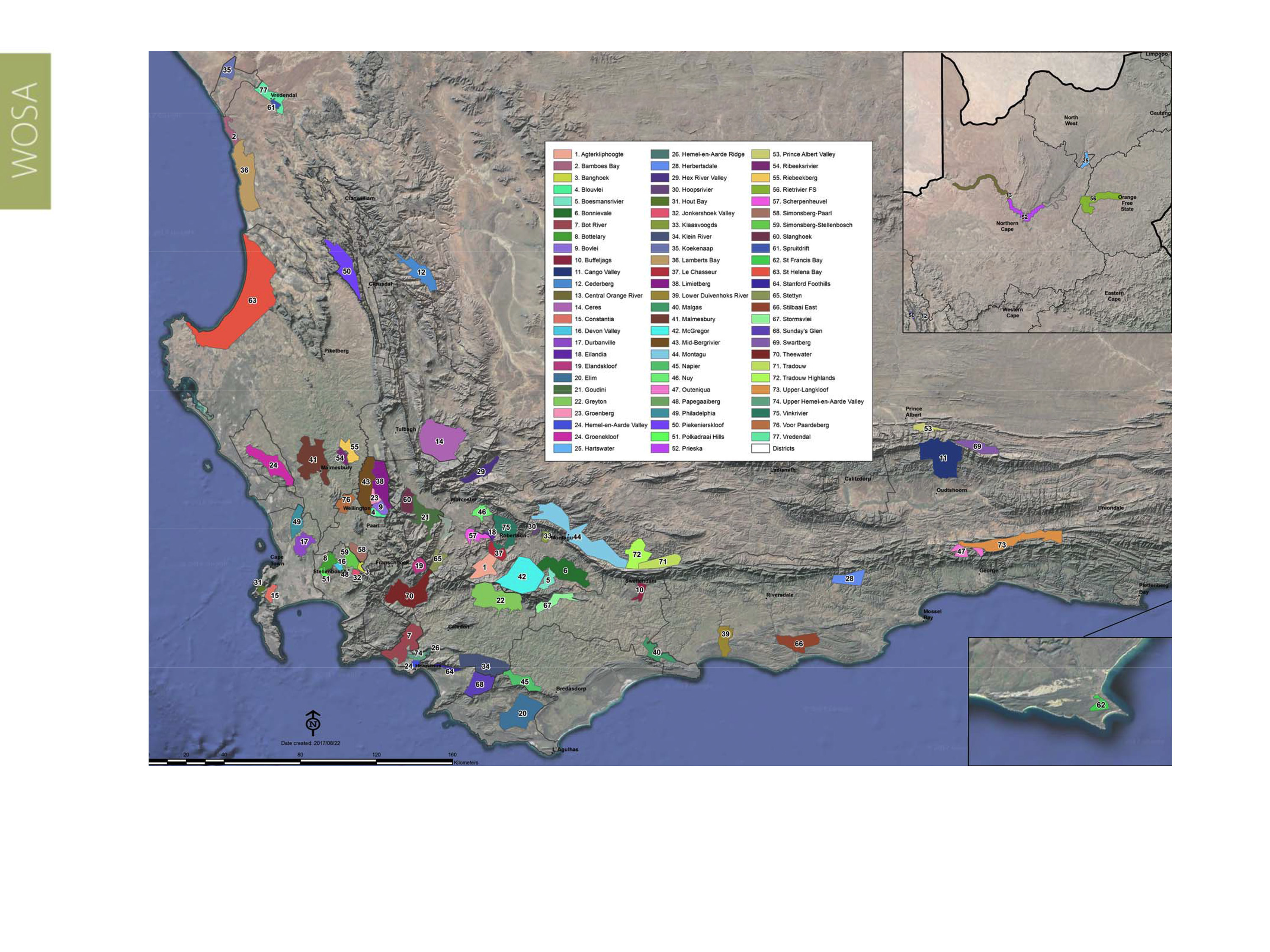 PRODUCTION AREAS OF SOUTH AFRICA: Wards
Wards of South Africa.
Coastal
Paarl
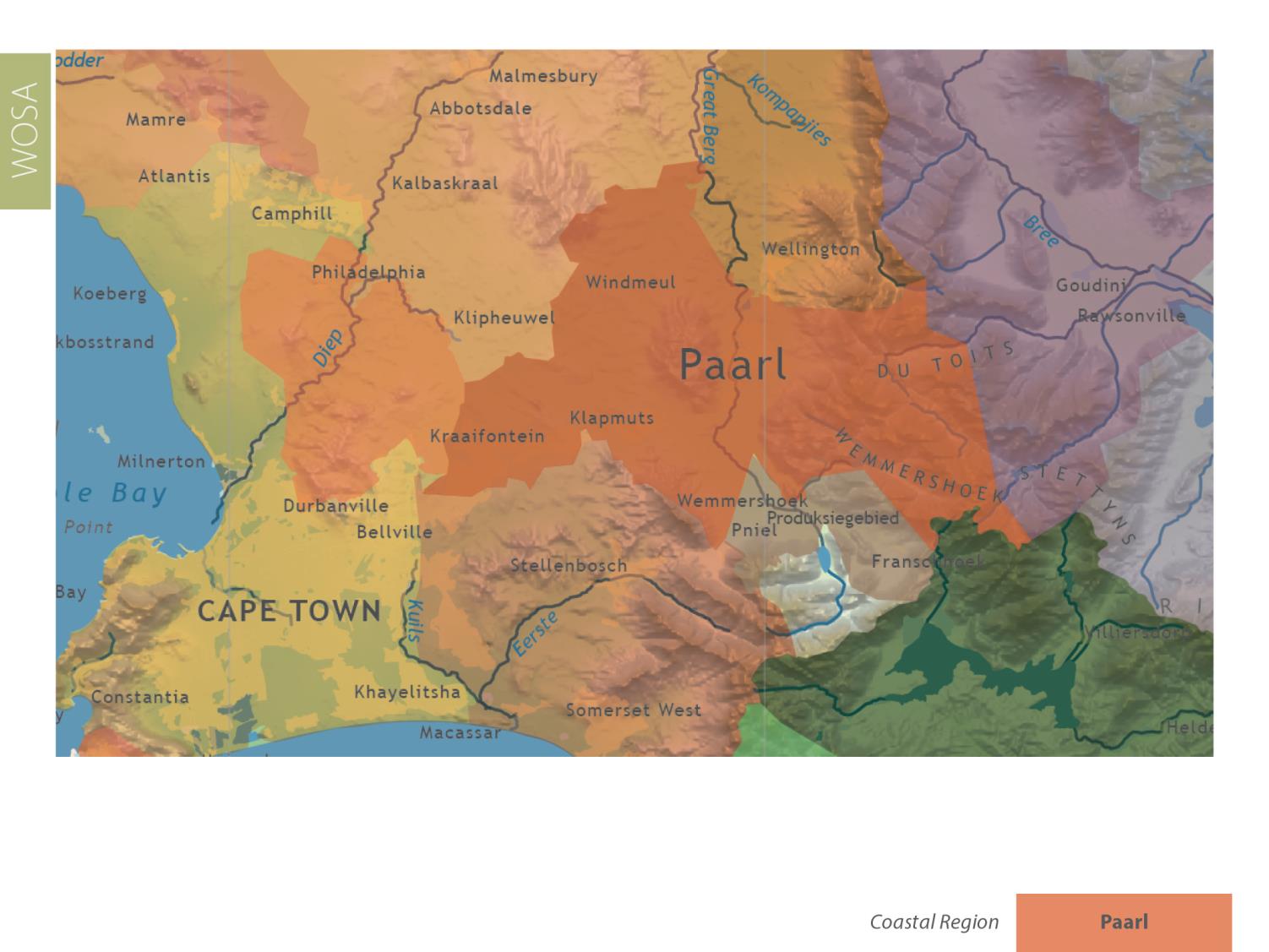 Coastal
Paarl
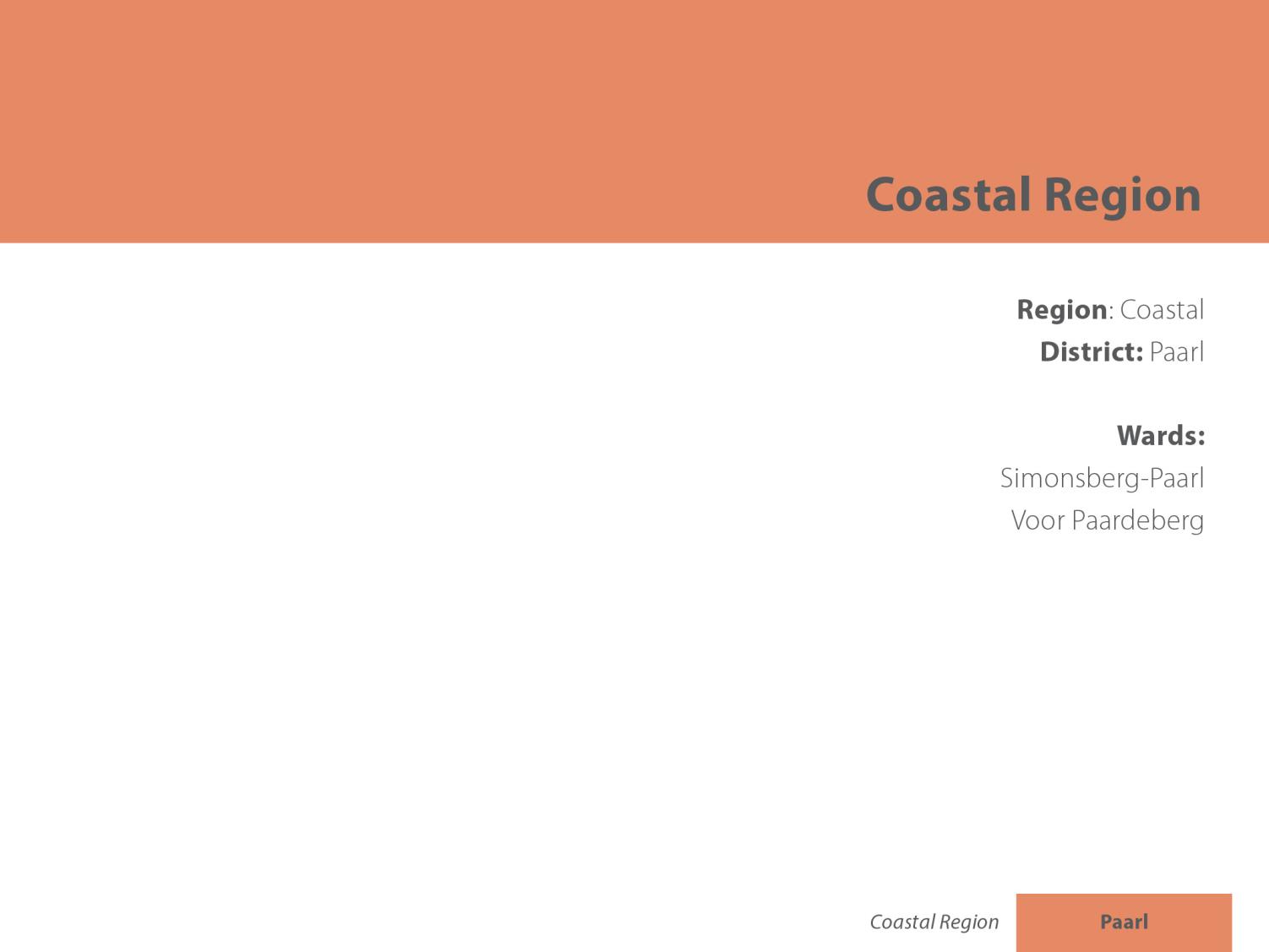 Coastal
Paarl
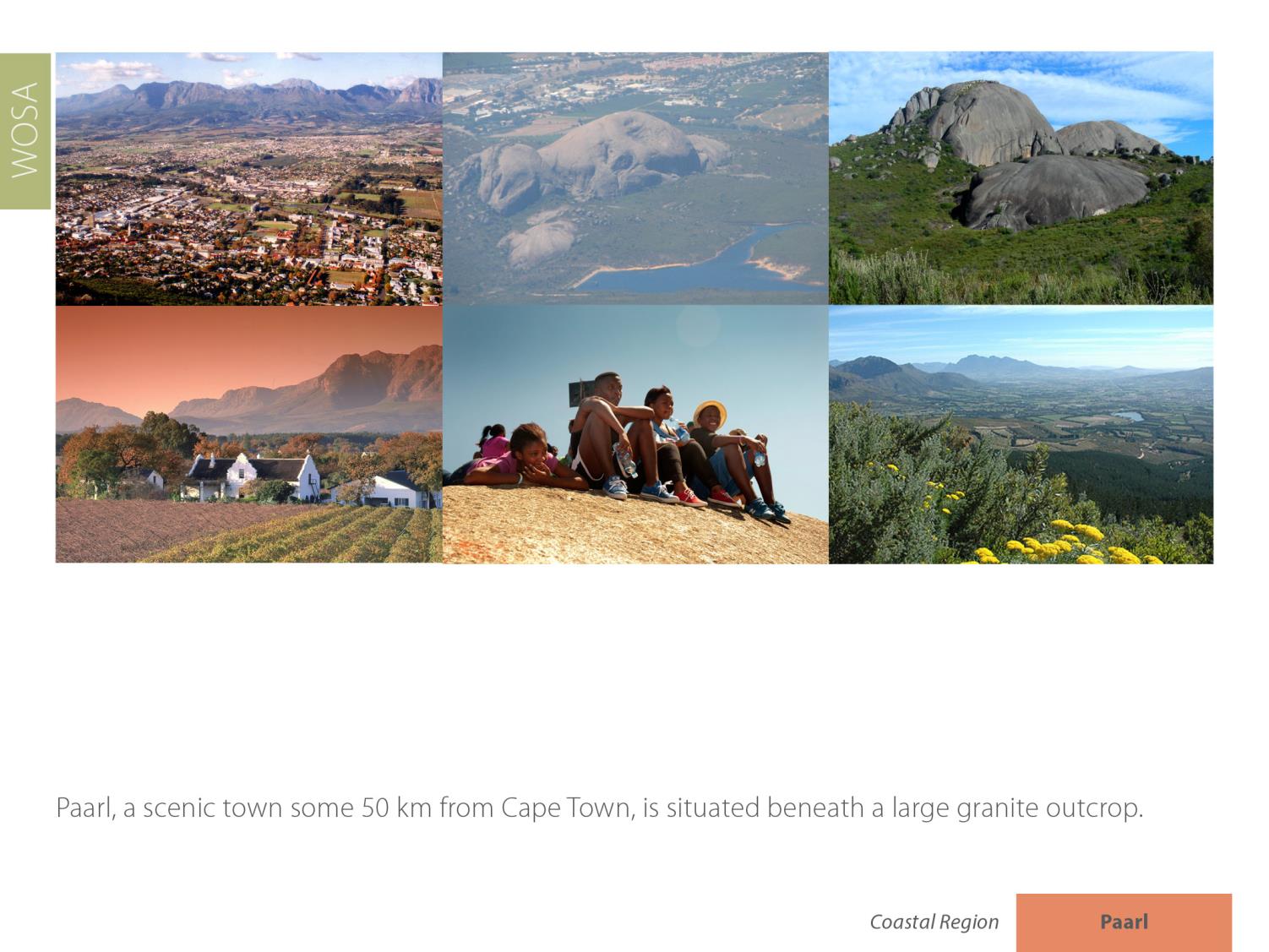 Coastal
Paarl
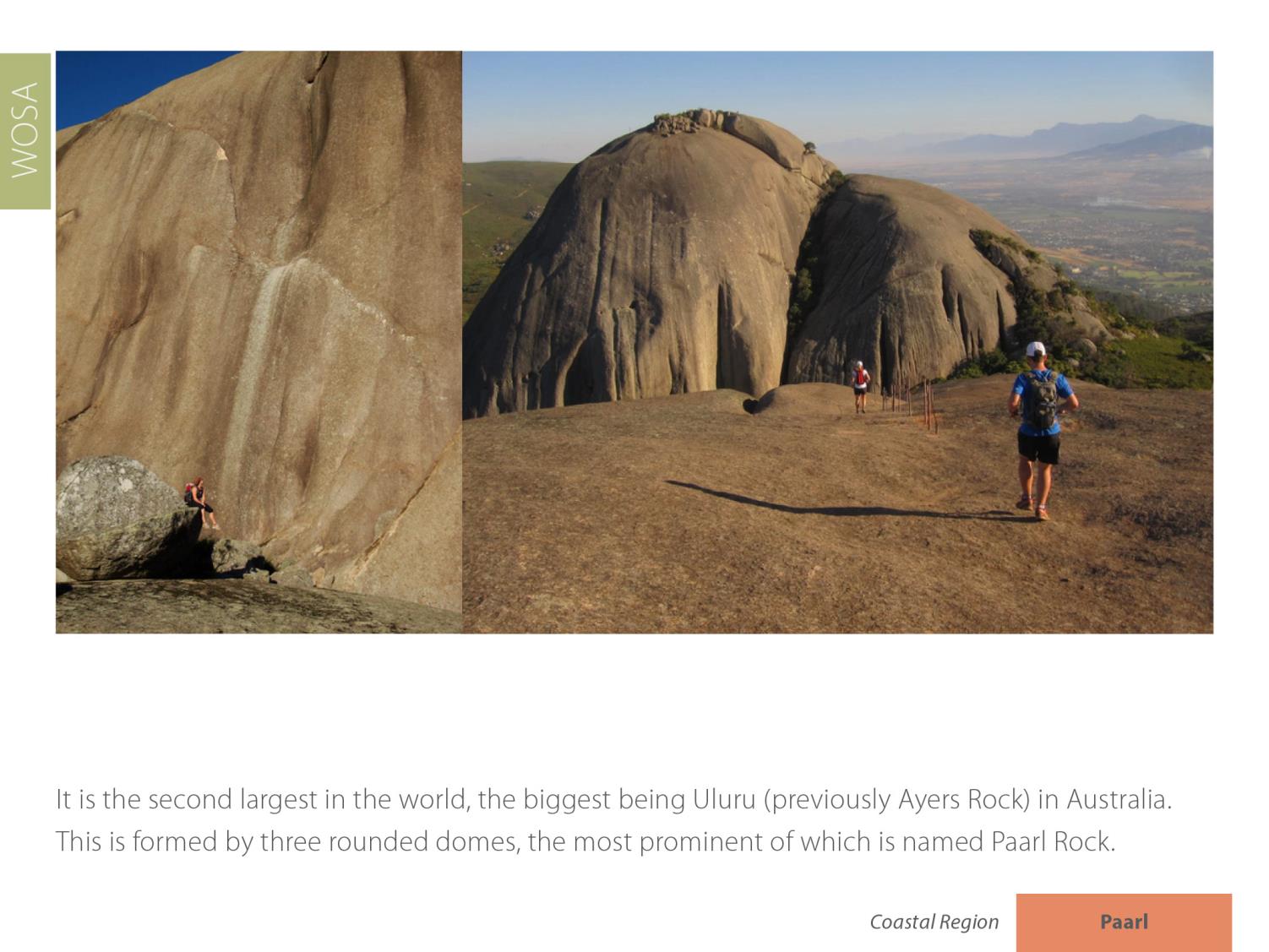 Coastal
Paarl
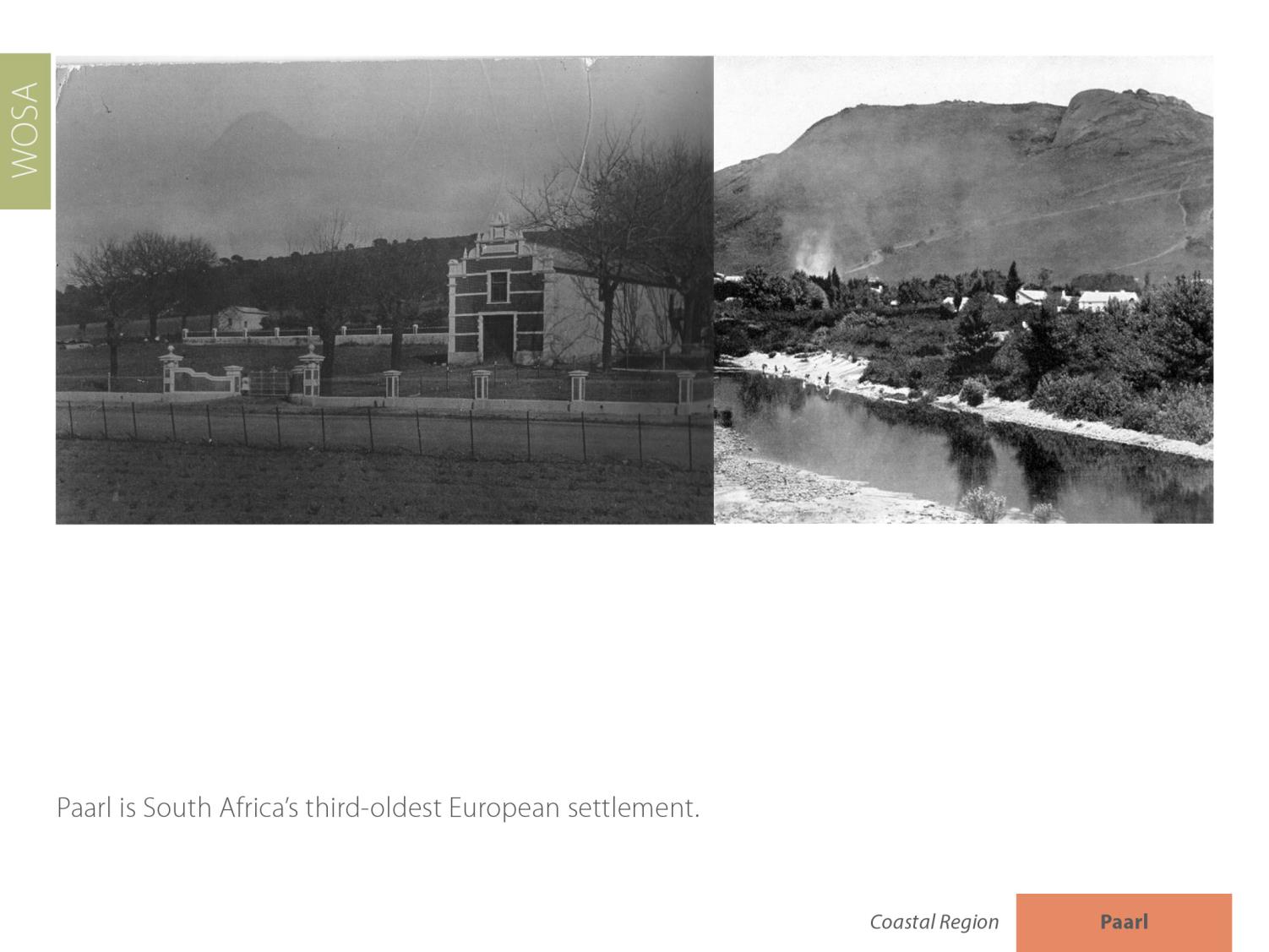 Coastal
Paarl
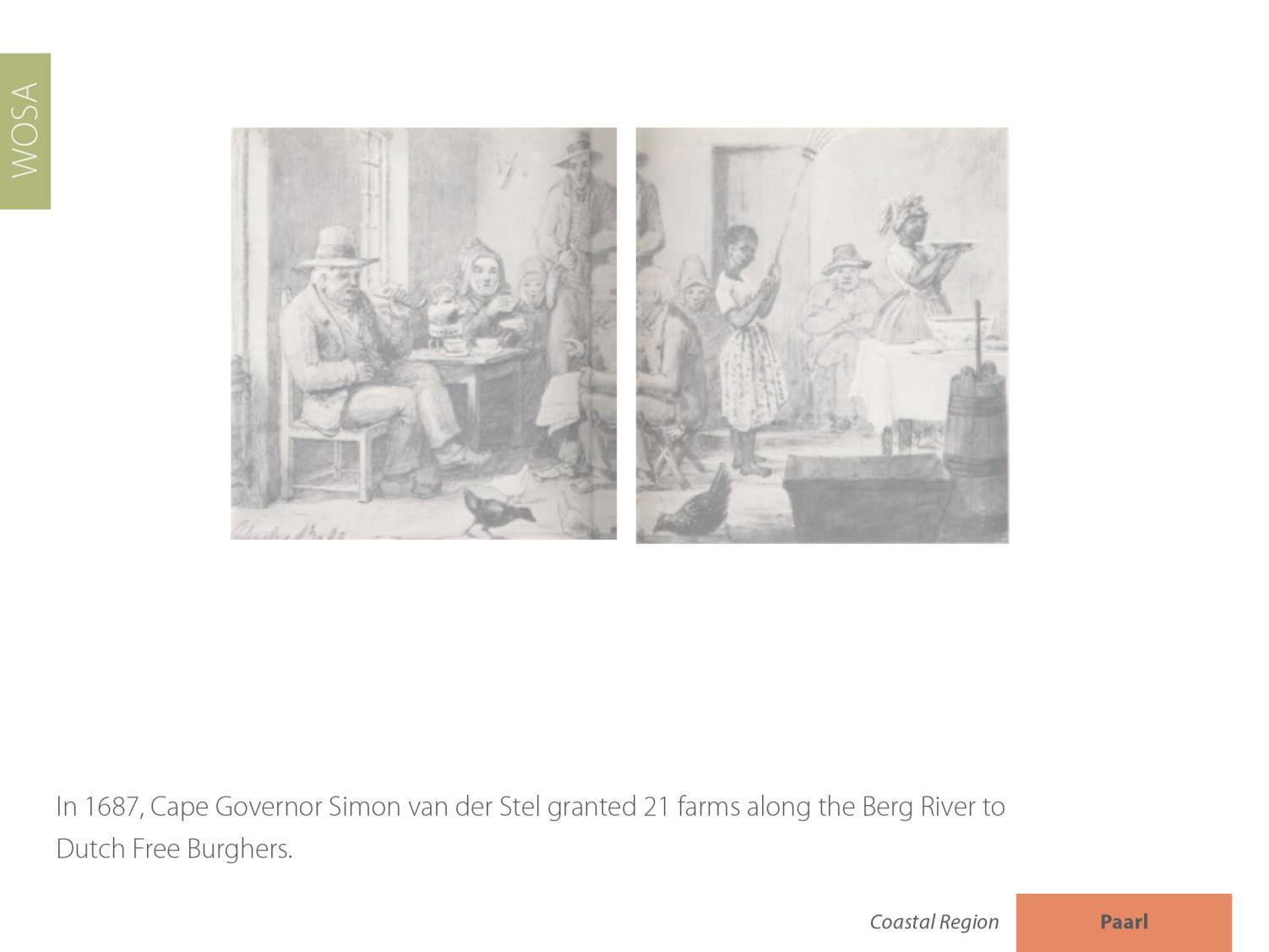 Coastal
Paarl
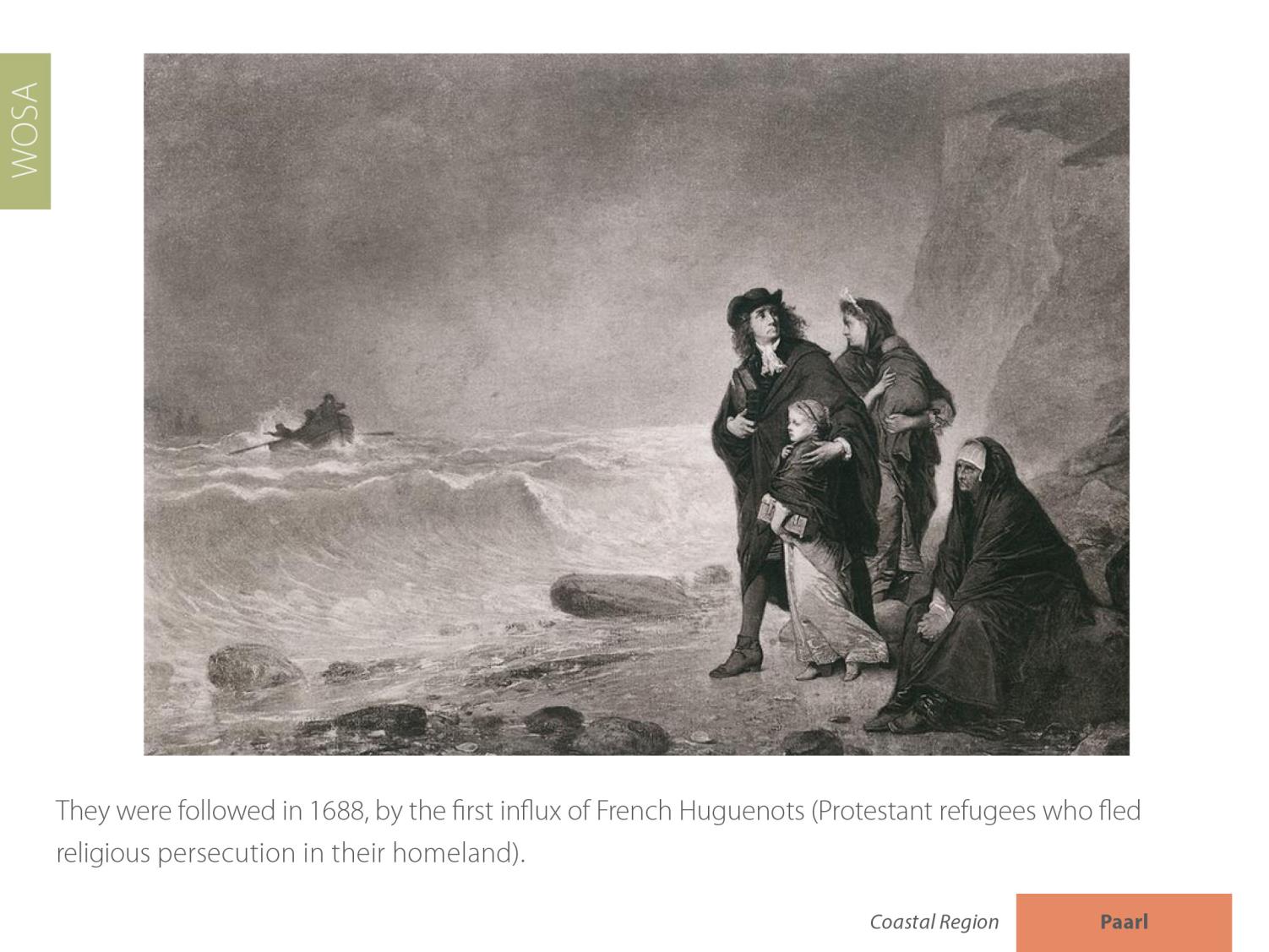 Coastal
Paarl
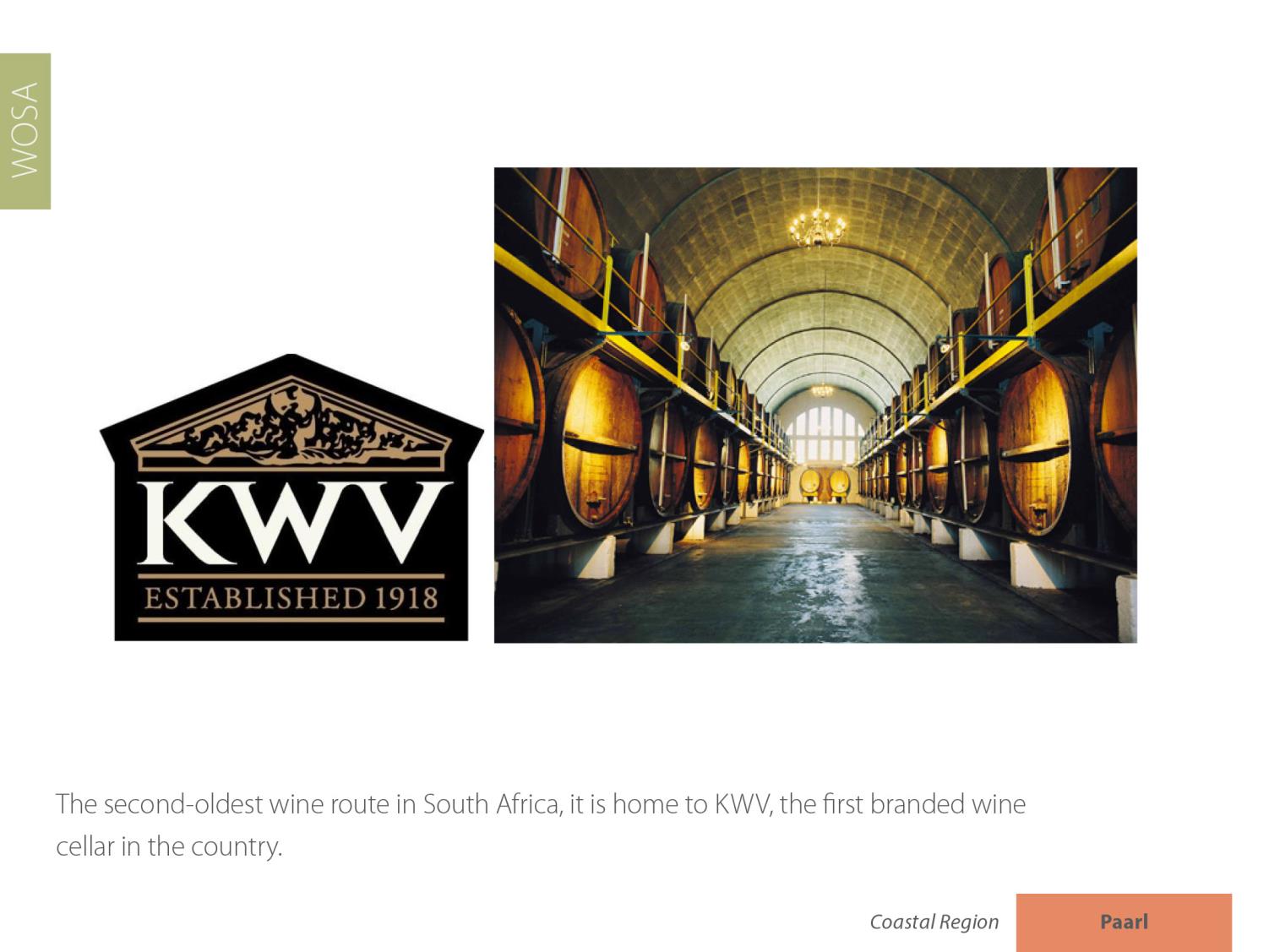 Coastal
Paarl
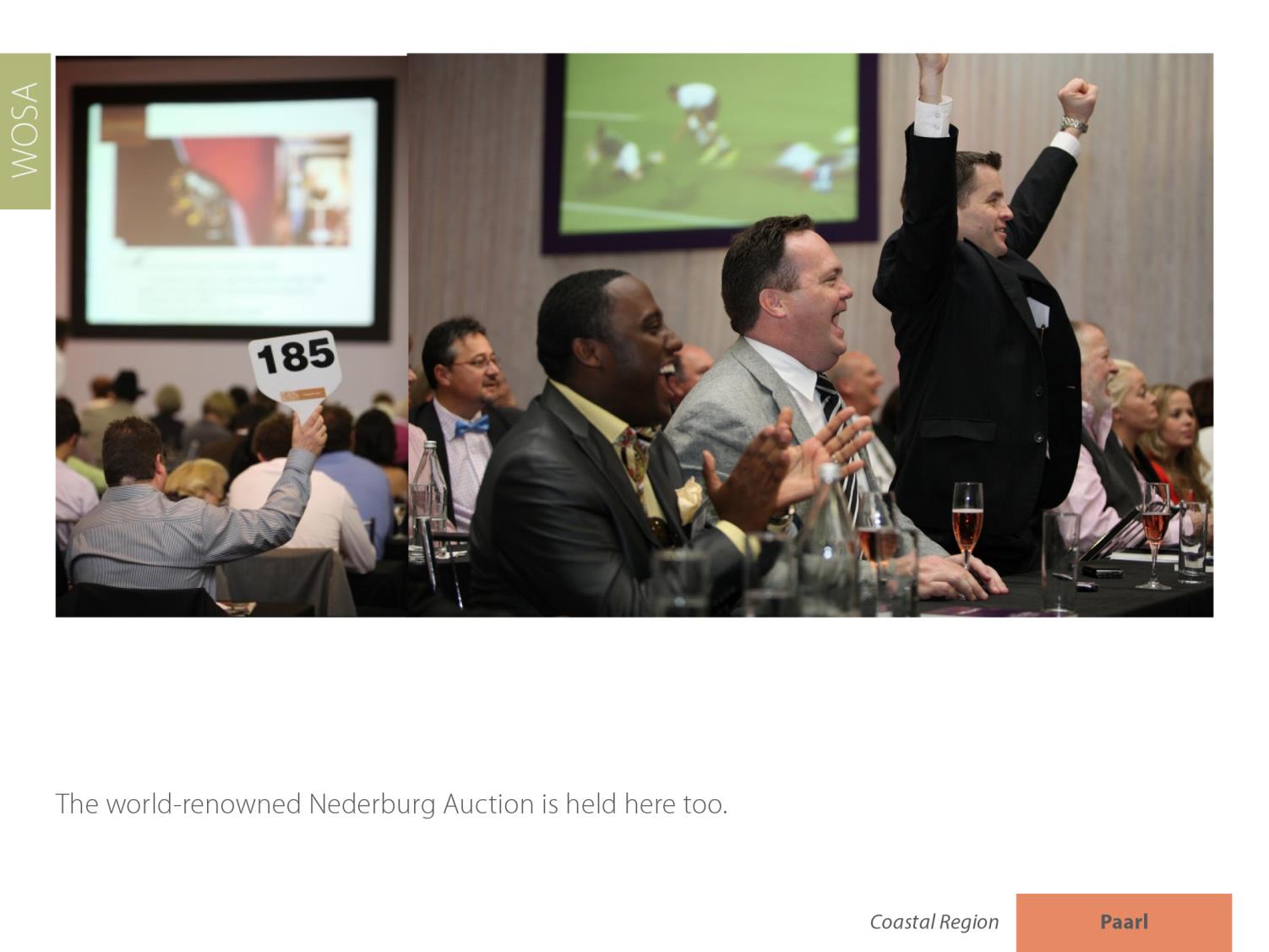 Coastal
Paarl
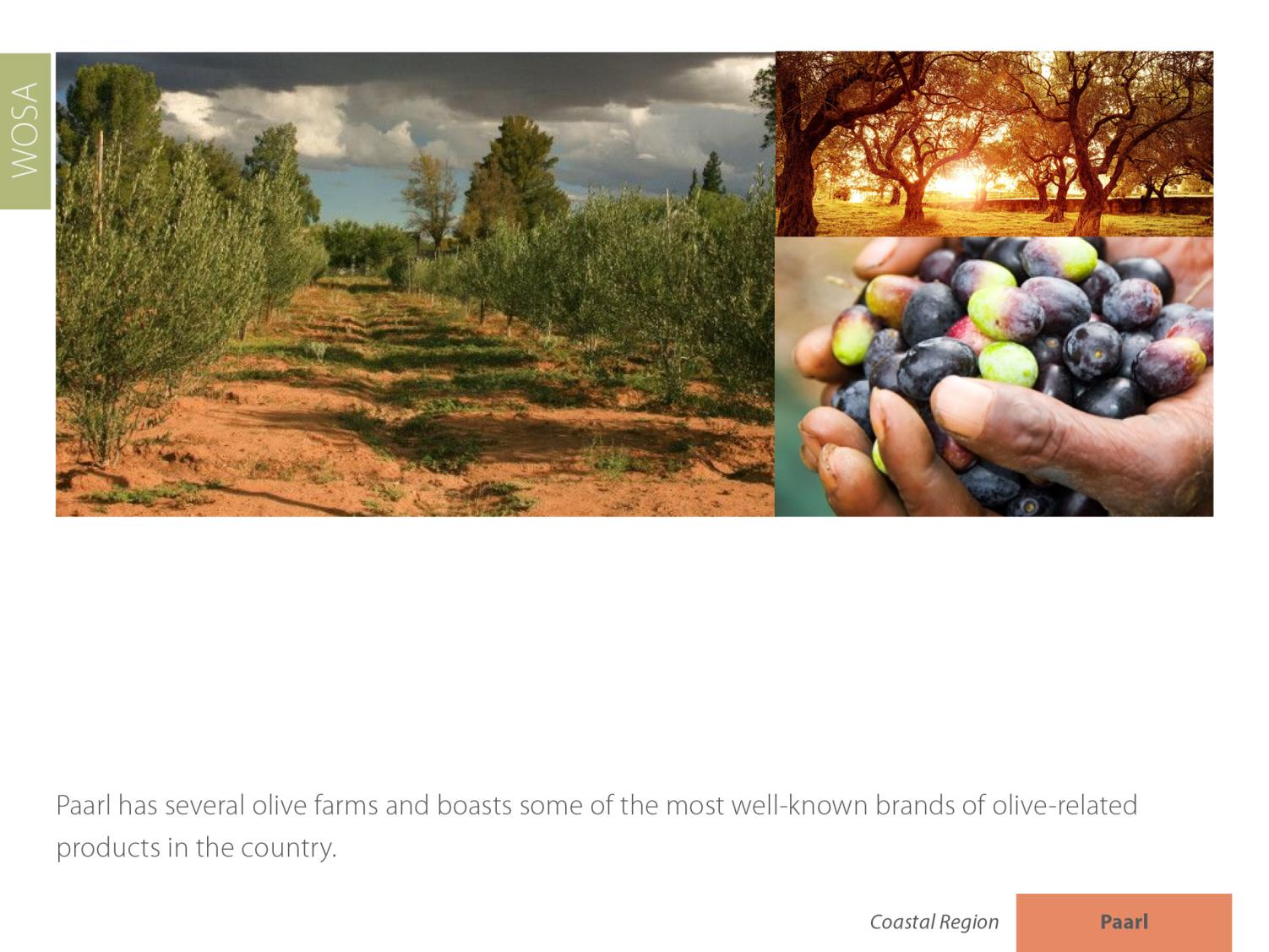 Coastal
Paarl
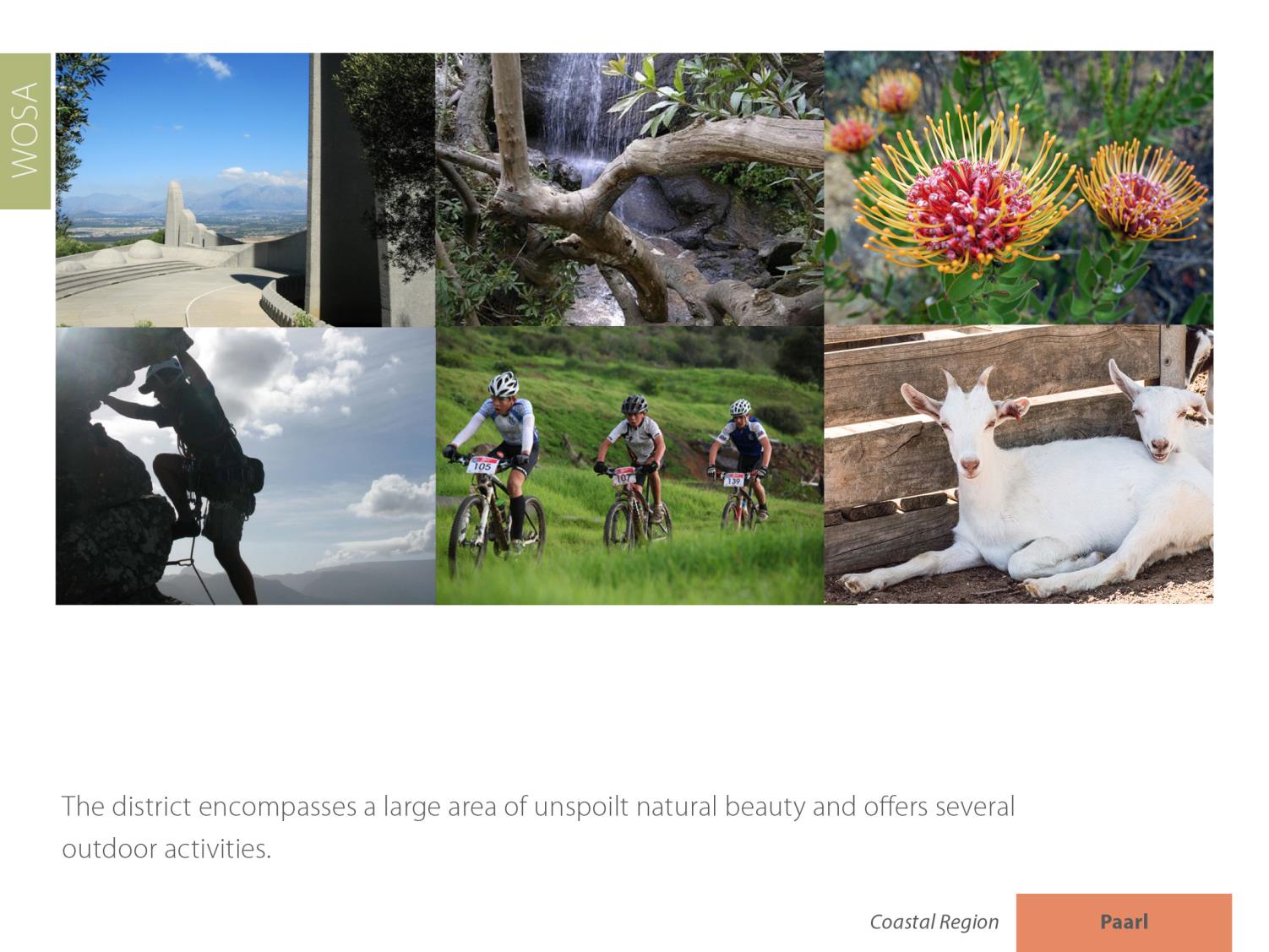 Coastal
Paarl
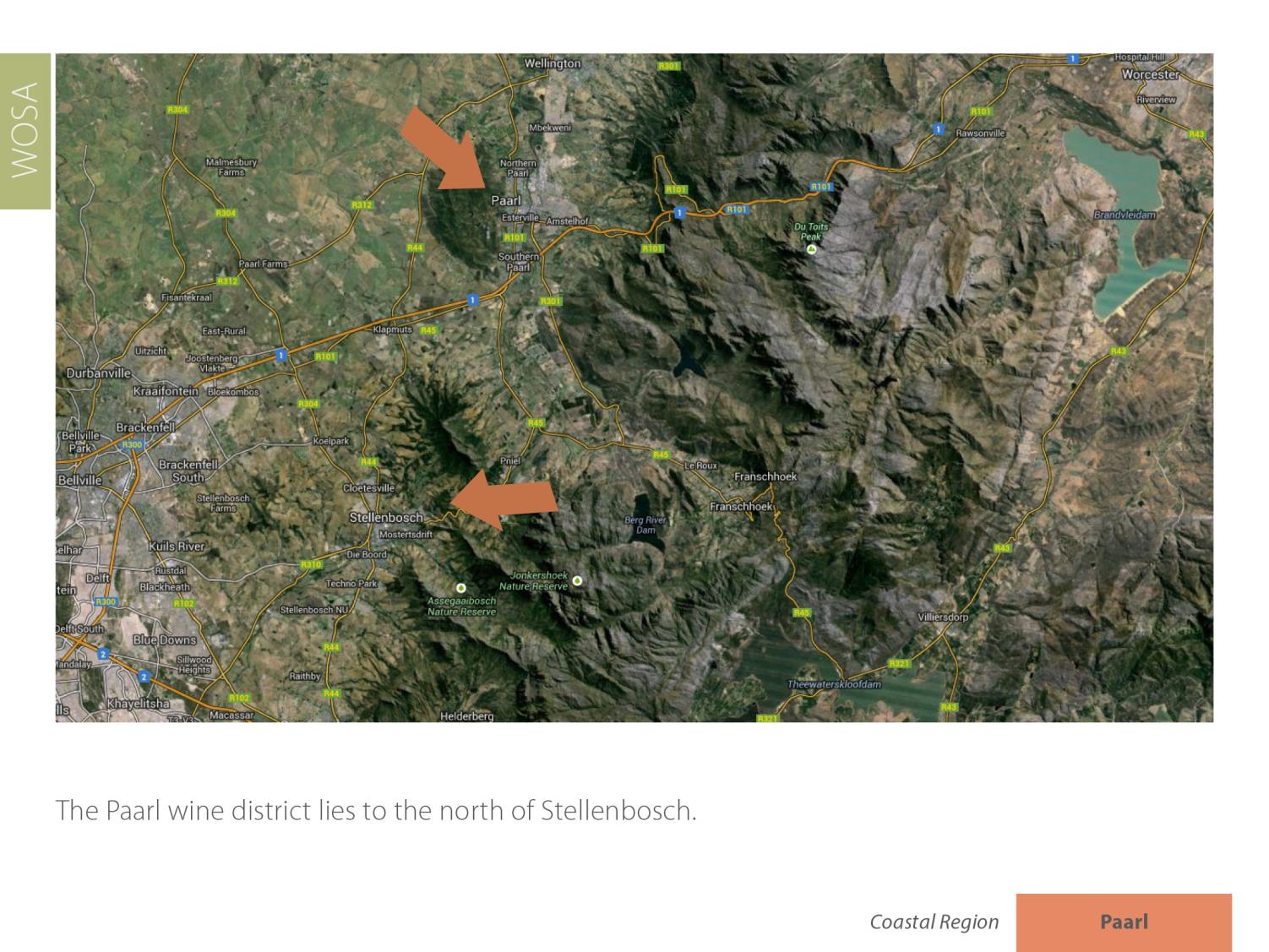 Coastal
Paarl
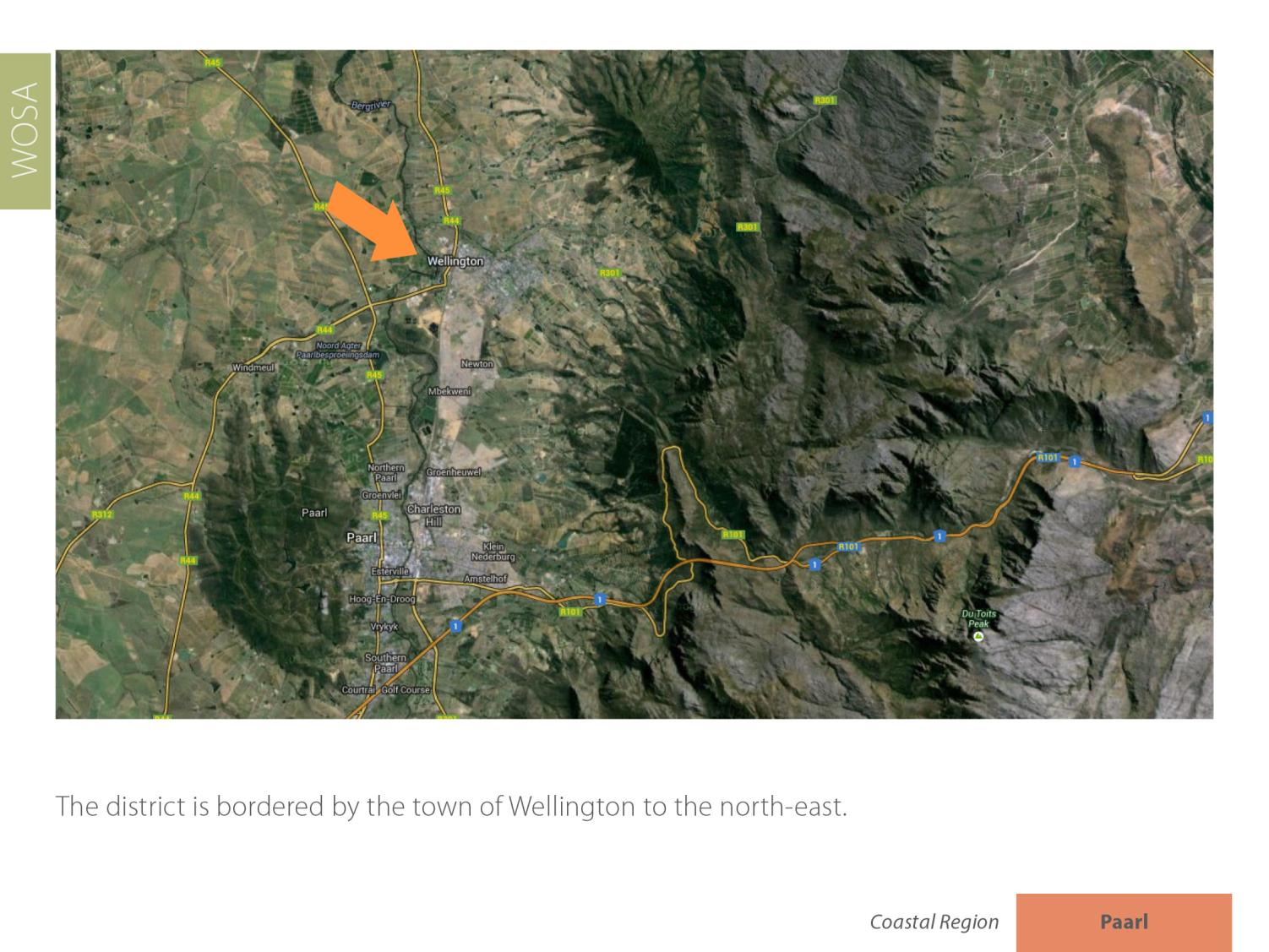 Coastal
Paarl
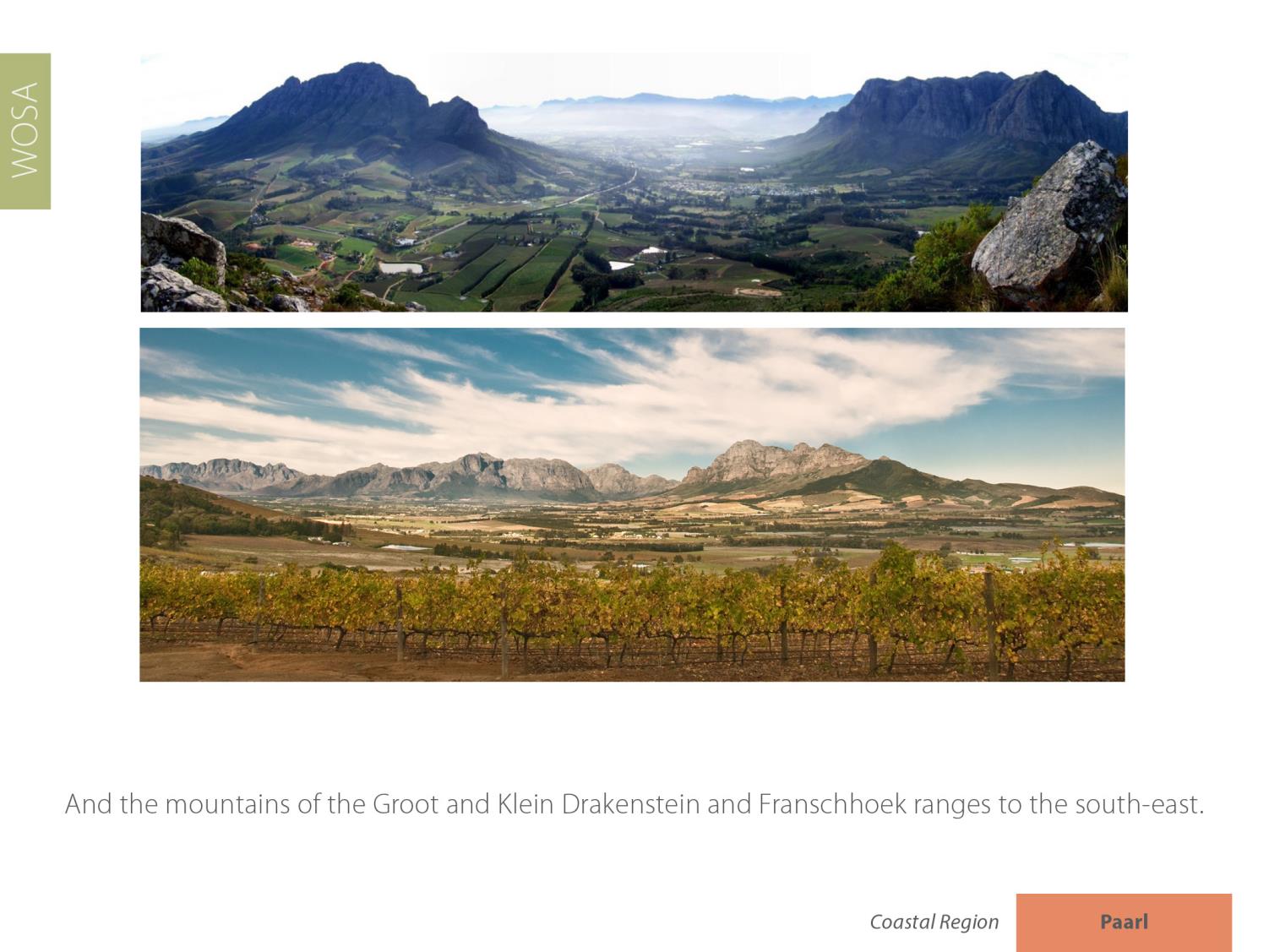 Coastal
Paarl
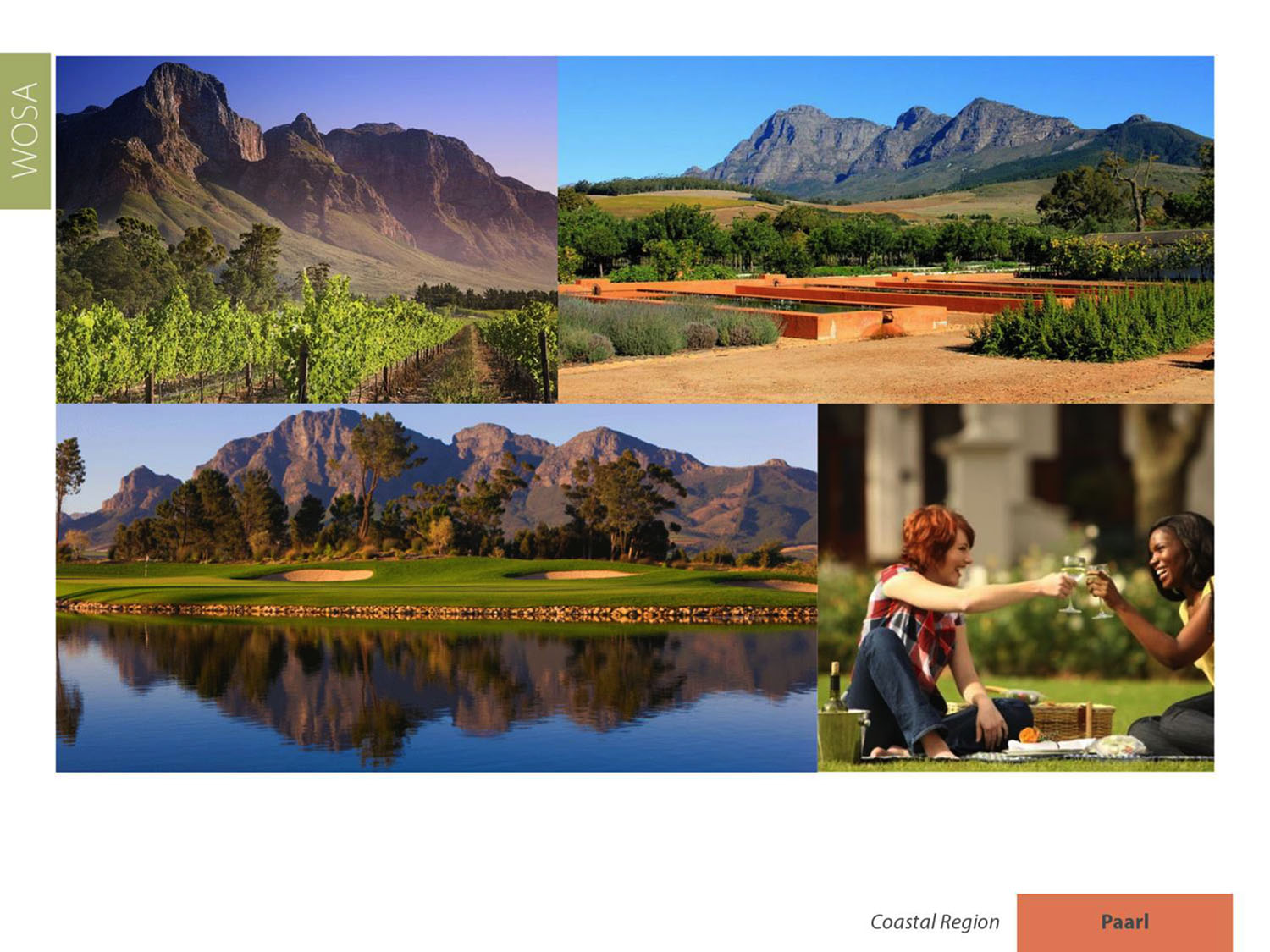 Paarl enjoys a typically Mediterranean climate. The summers are long and warm, and the mean February temperature is 23.2⁰C (Bellevue Weather Station).
Coastal
Paarl
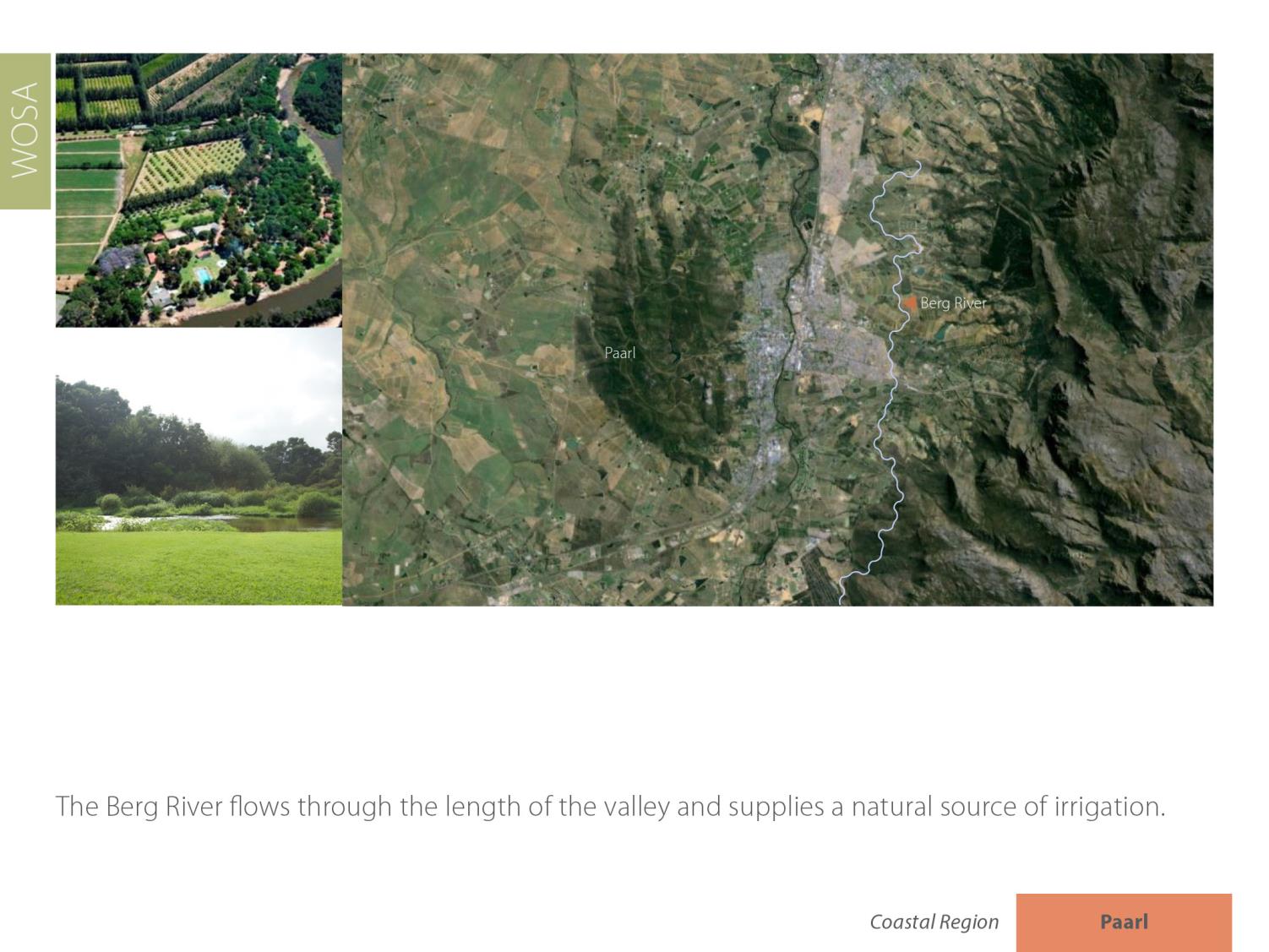 Coastal
Paarl
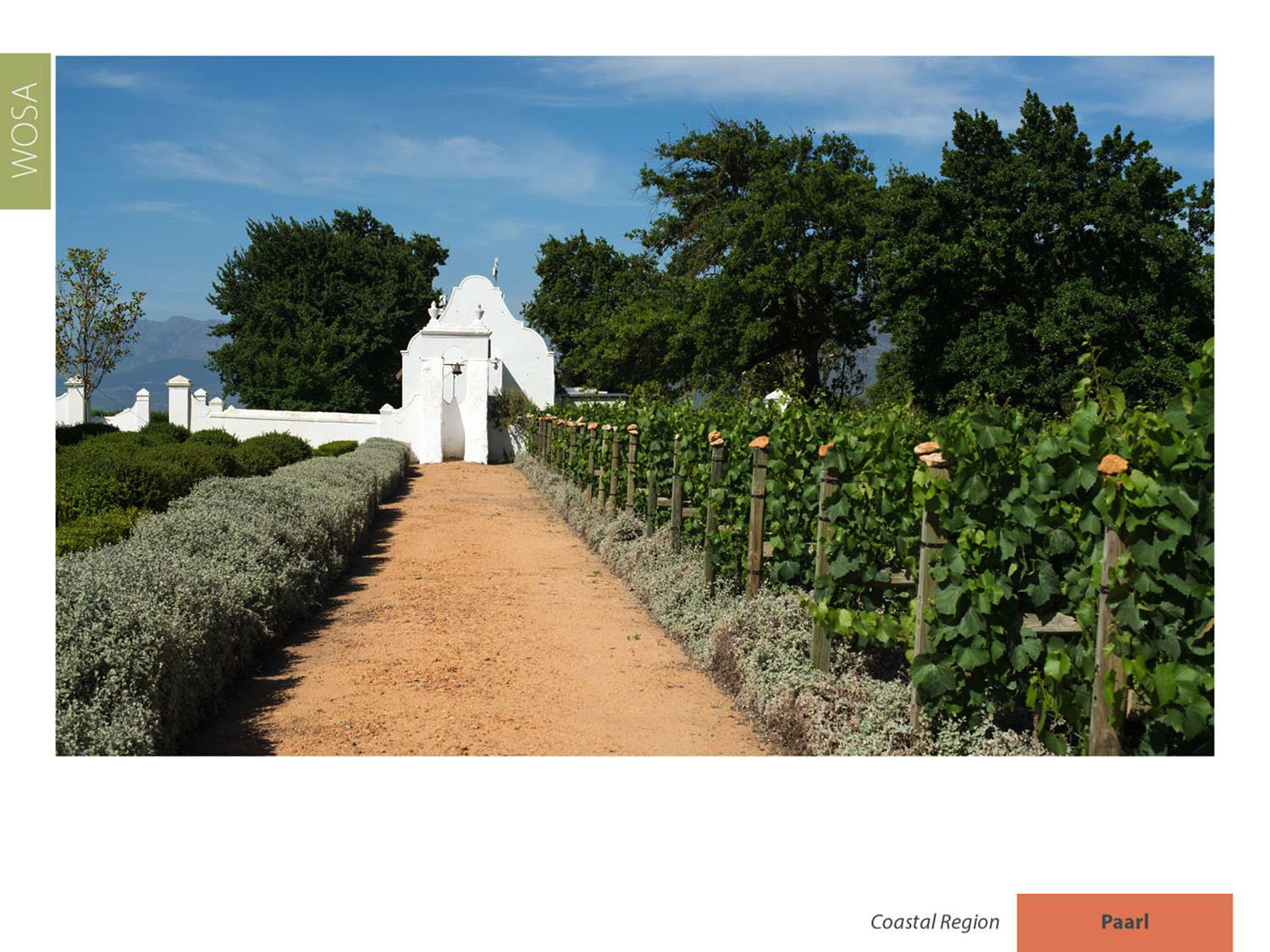 Annual rainfall varies between 800–900 mm (890 mm for Paarl Weather Station) – not as high as Constantia’s, for example, but enough to make irrigation advantageous only in exceptional circumstances.
Coastal
Paarl
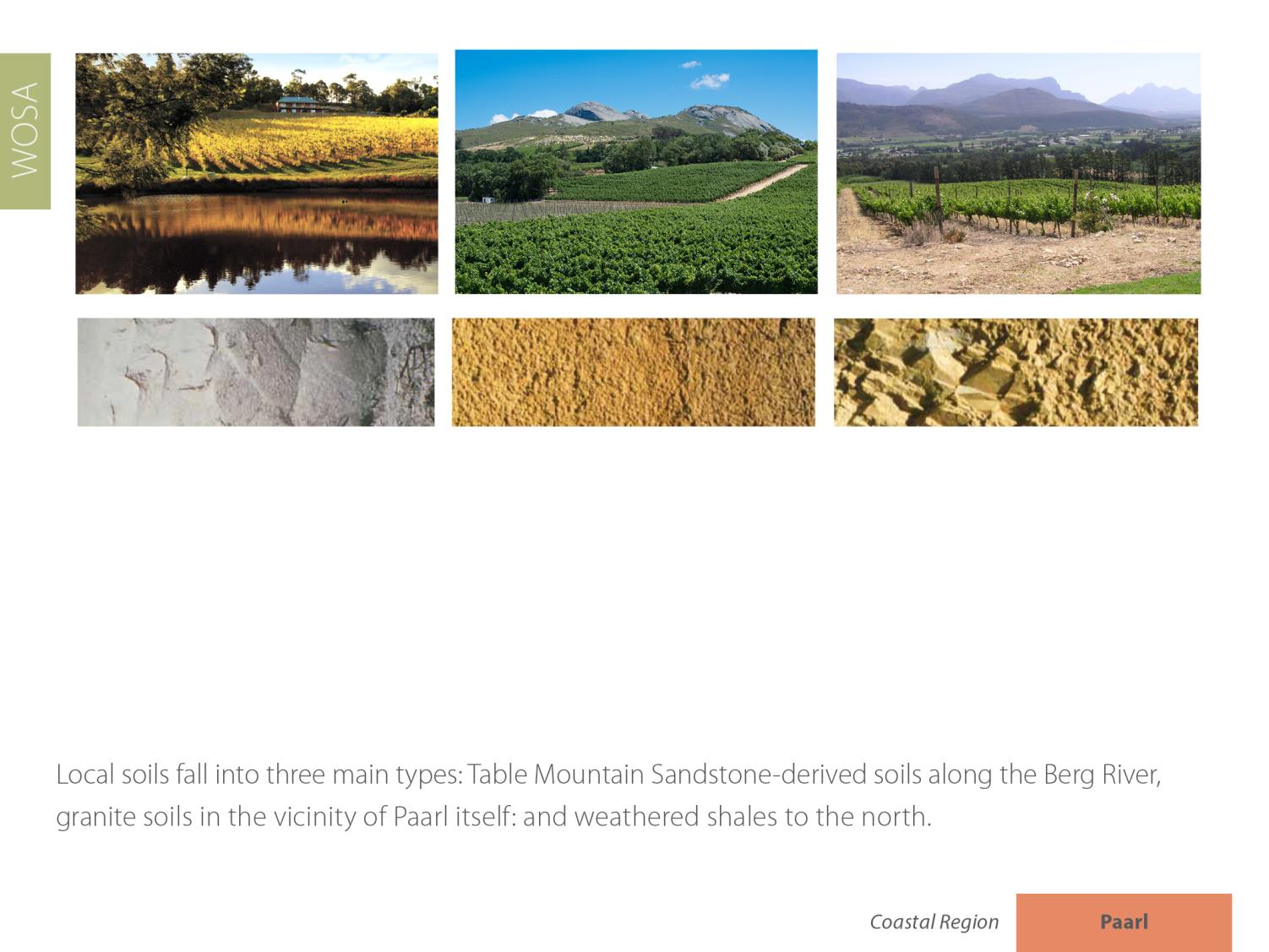 Coastal
Paarl
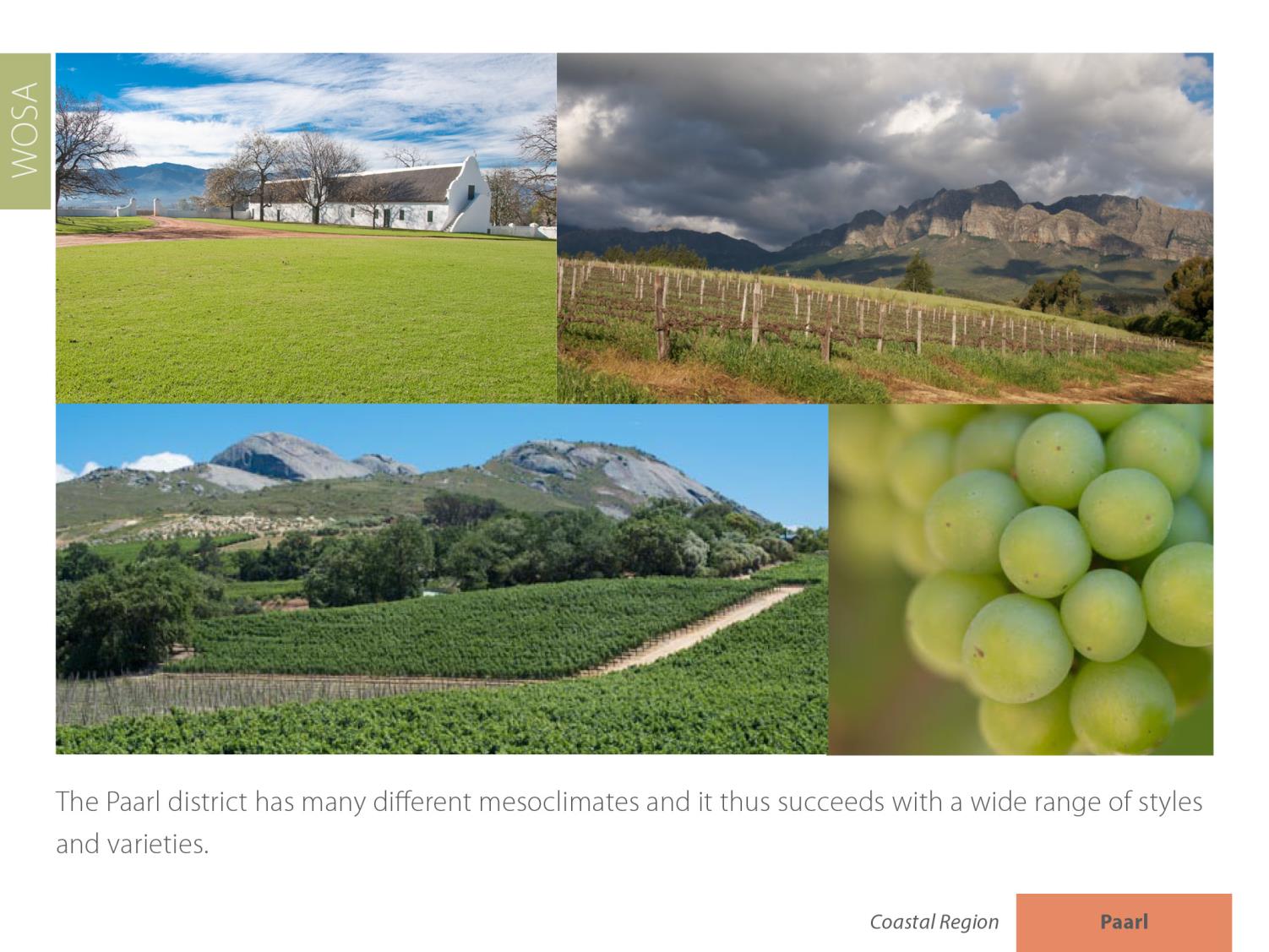 Coastal
Paarl
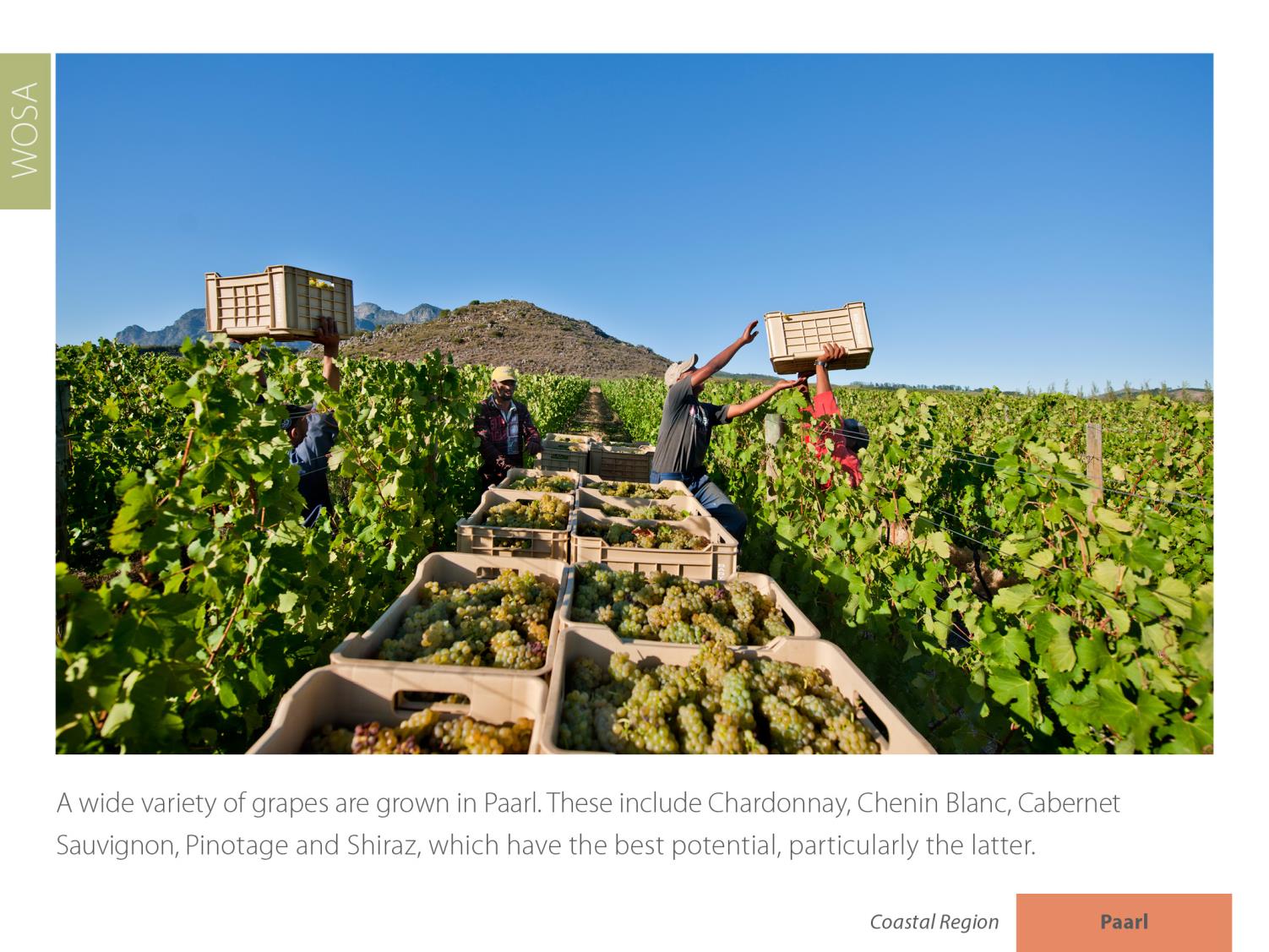 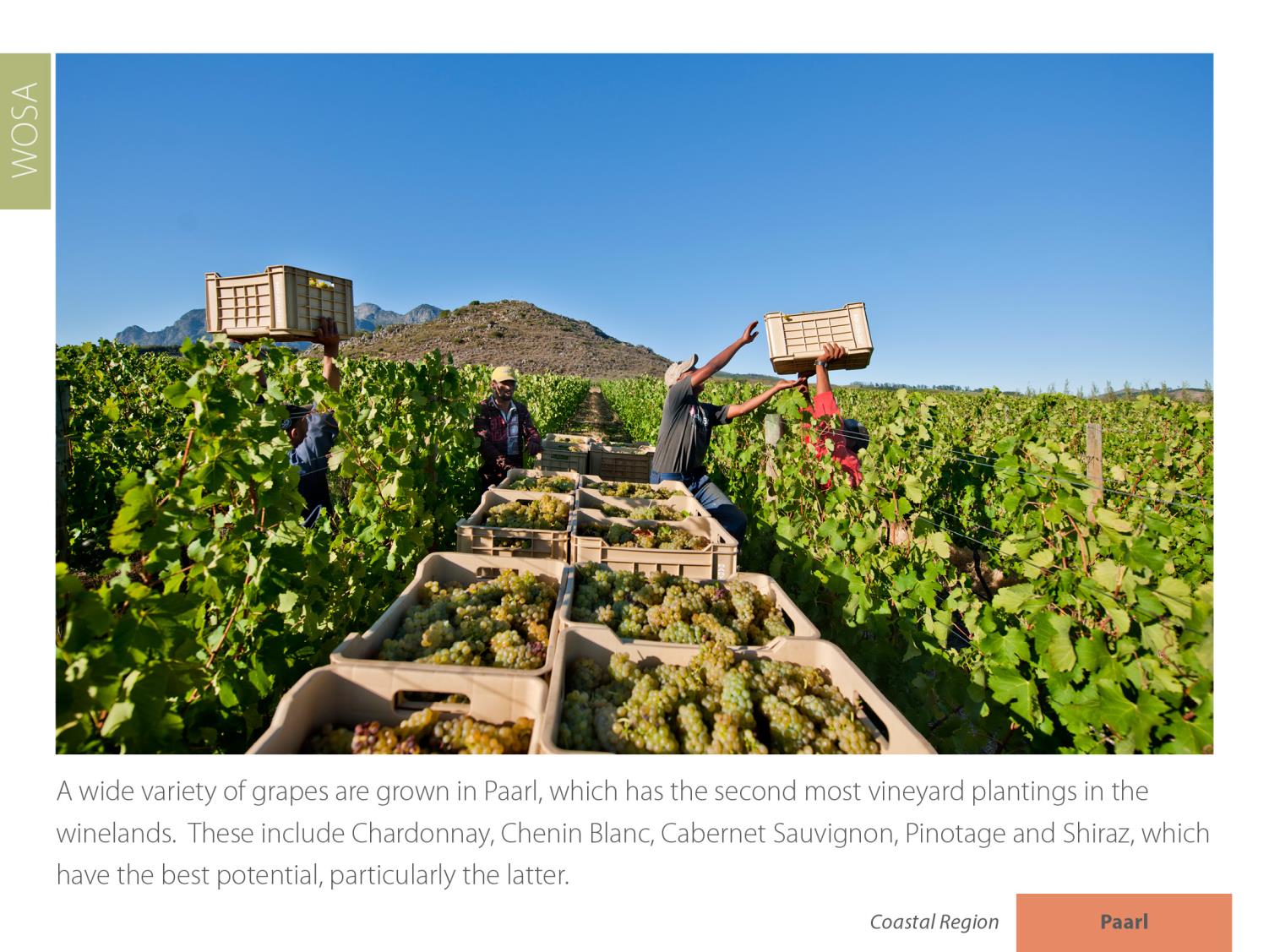 Coastal
Paarl
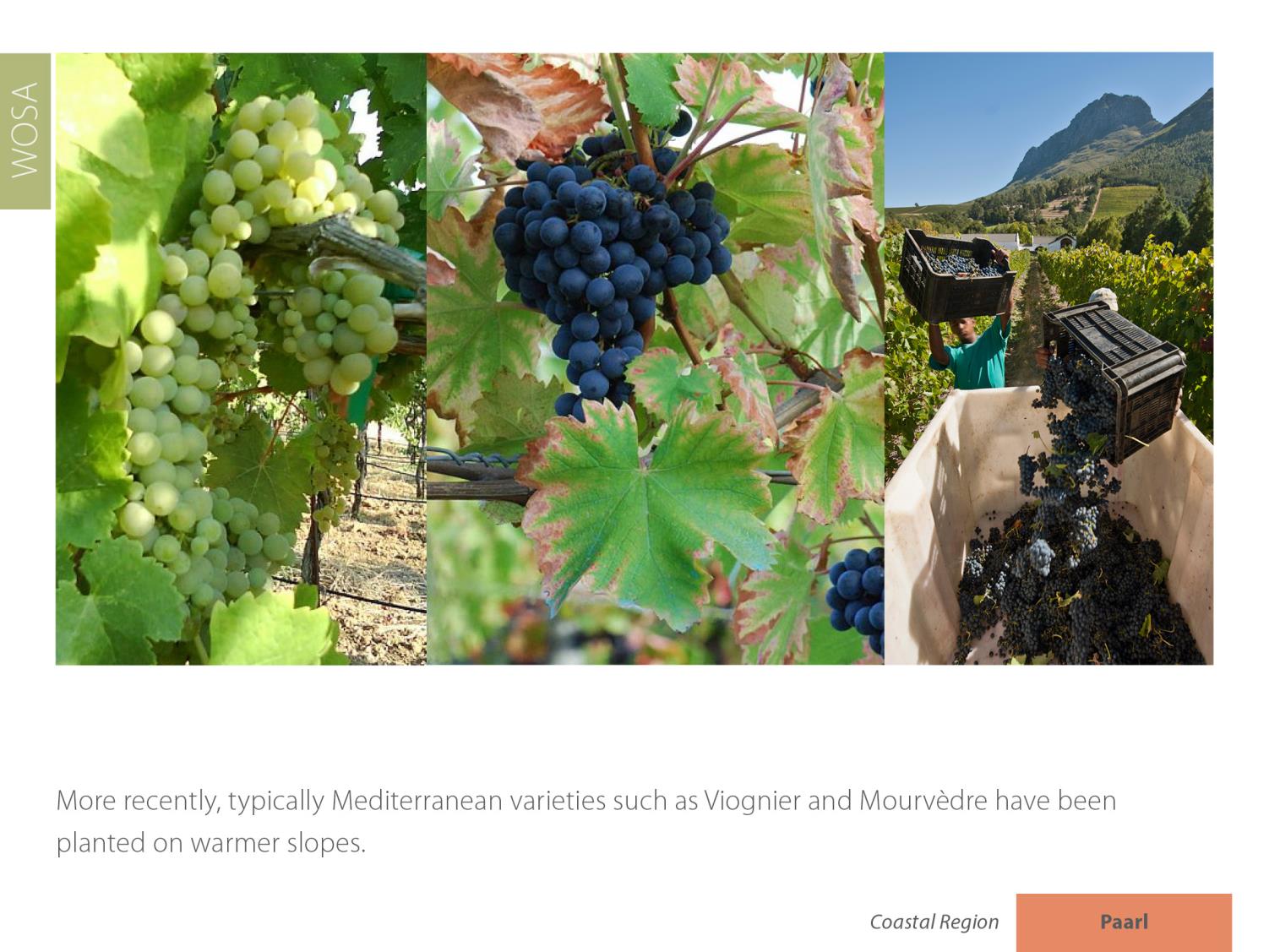 Coastal
Paarl
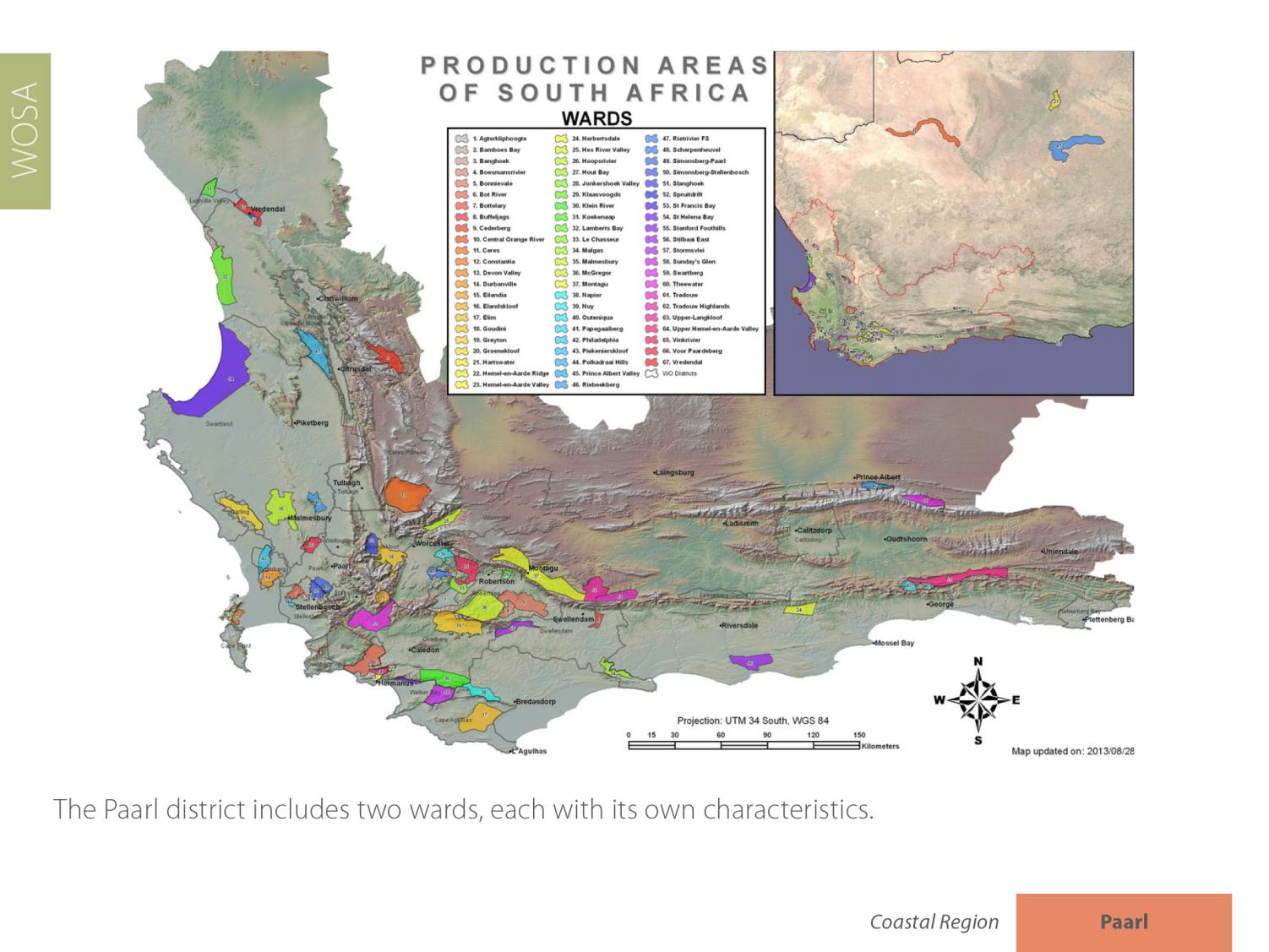 Coastal
Paarl
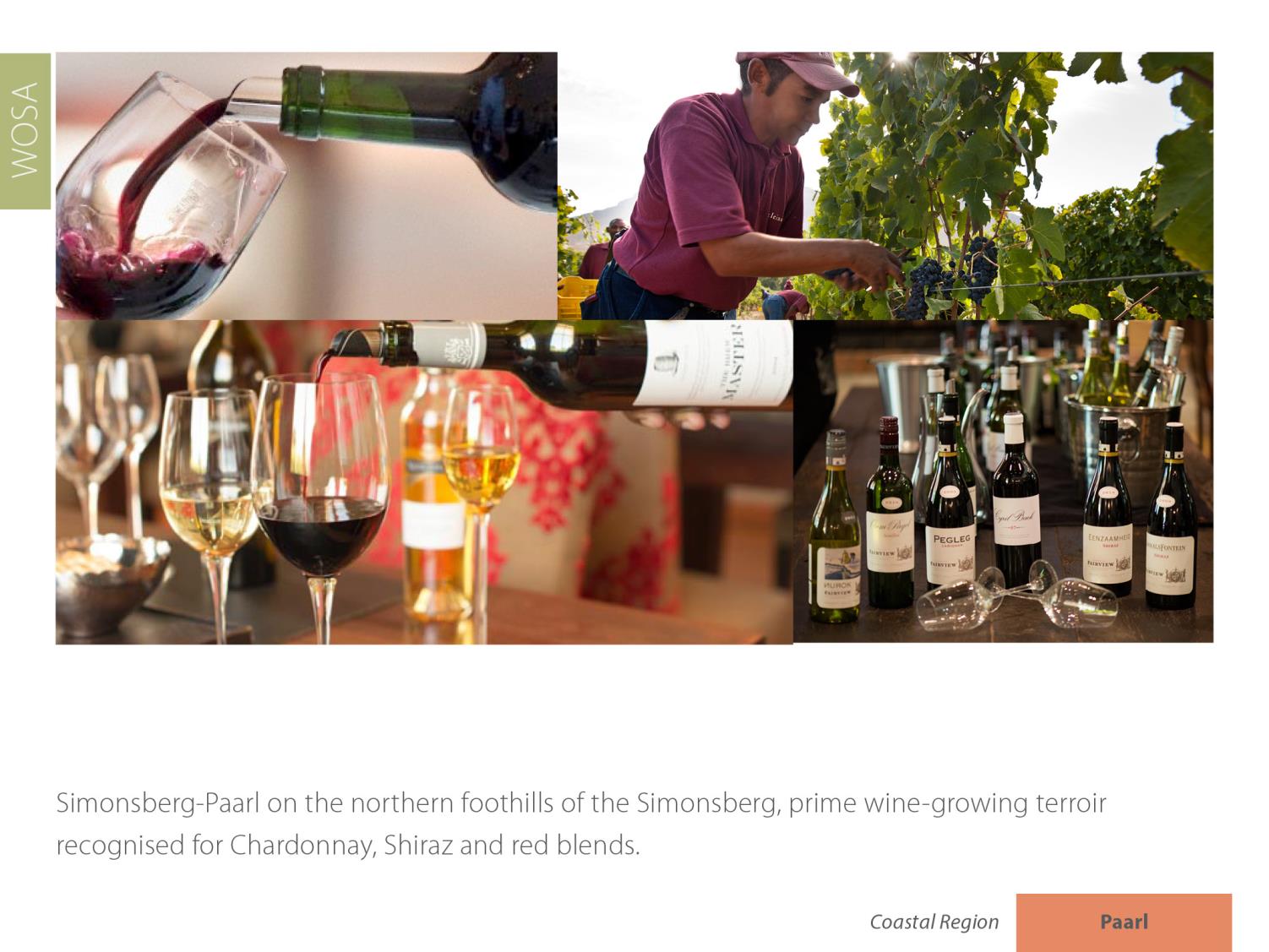 Coastal
Paarl
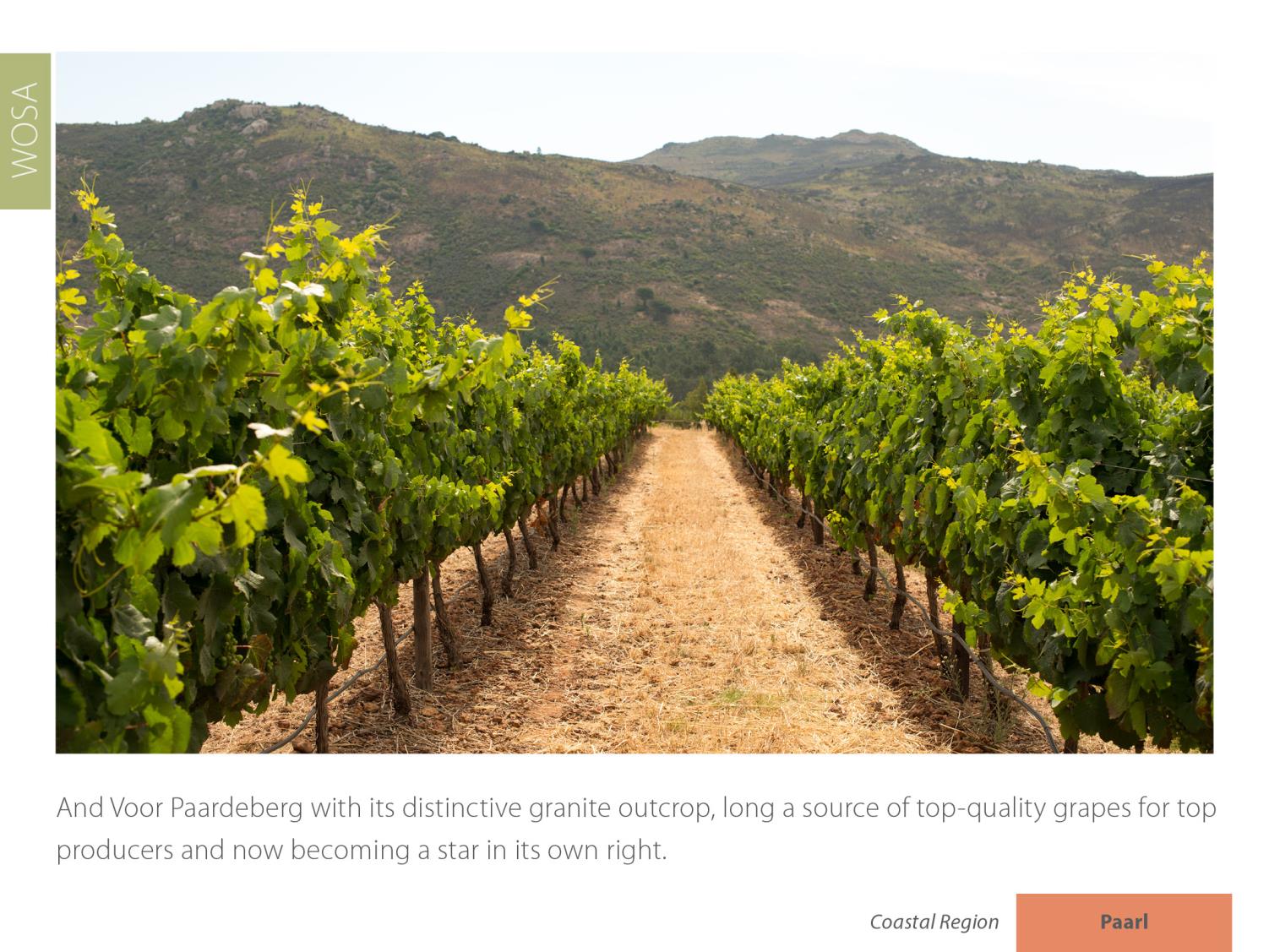 Coastal
Paarl
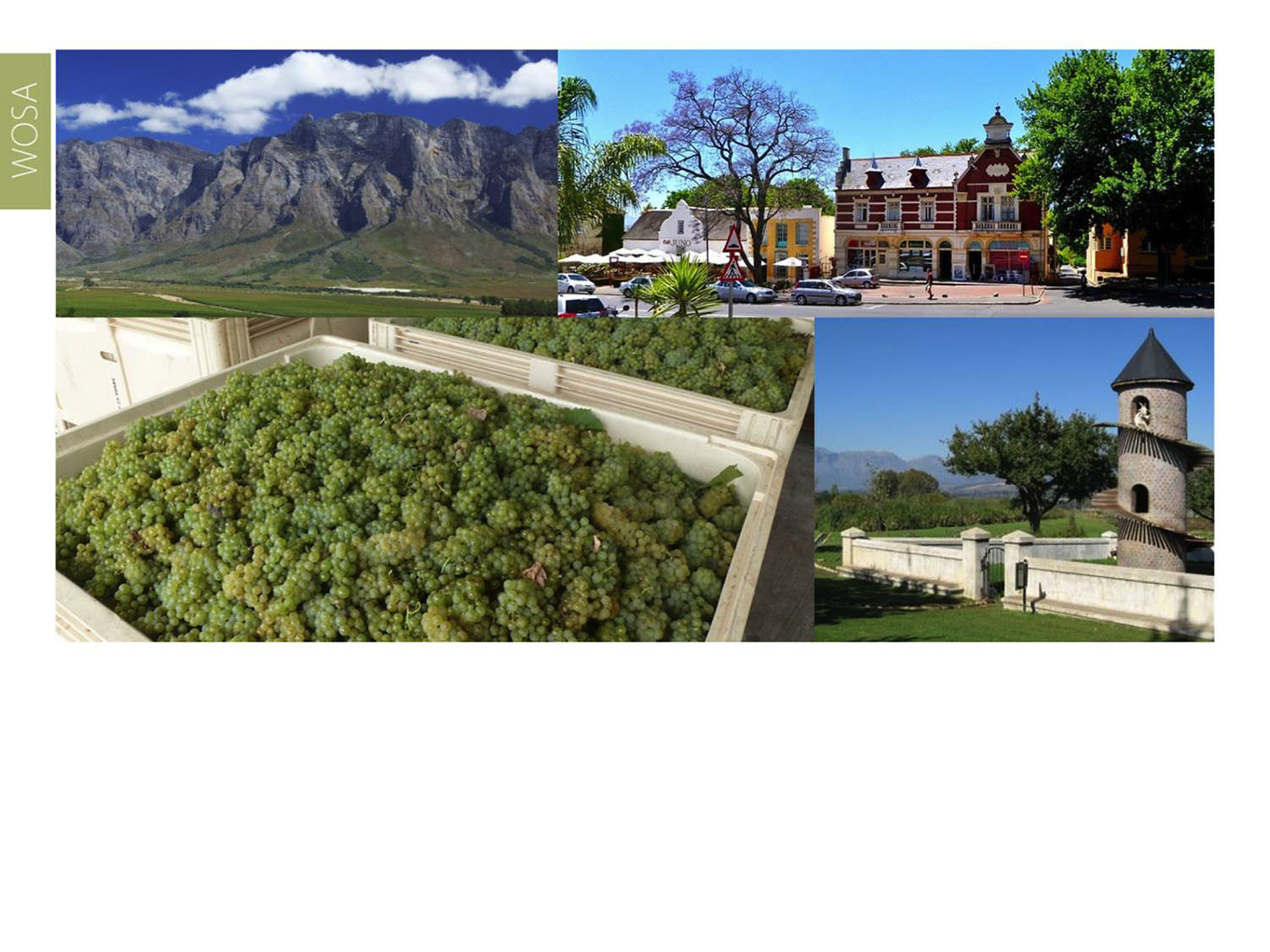 The images used in these presentations have been sourced from various producers, as well as industry and tourism bodies. These presentations are strictly for non-commercial, non-profit, educational purposes only and cannot be reproduced o transmitted in any form or by any means without written permission from Wines of South Africa (WOSA).
The Cape winelands, considered by many to be
the most beautiful in the world, has a network of
diverse and well-run wine routes, affording visitors
a varied and unforgettable experience.
The End
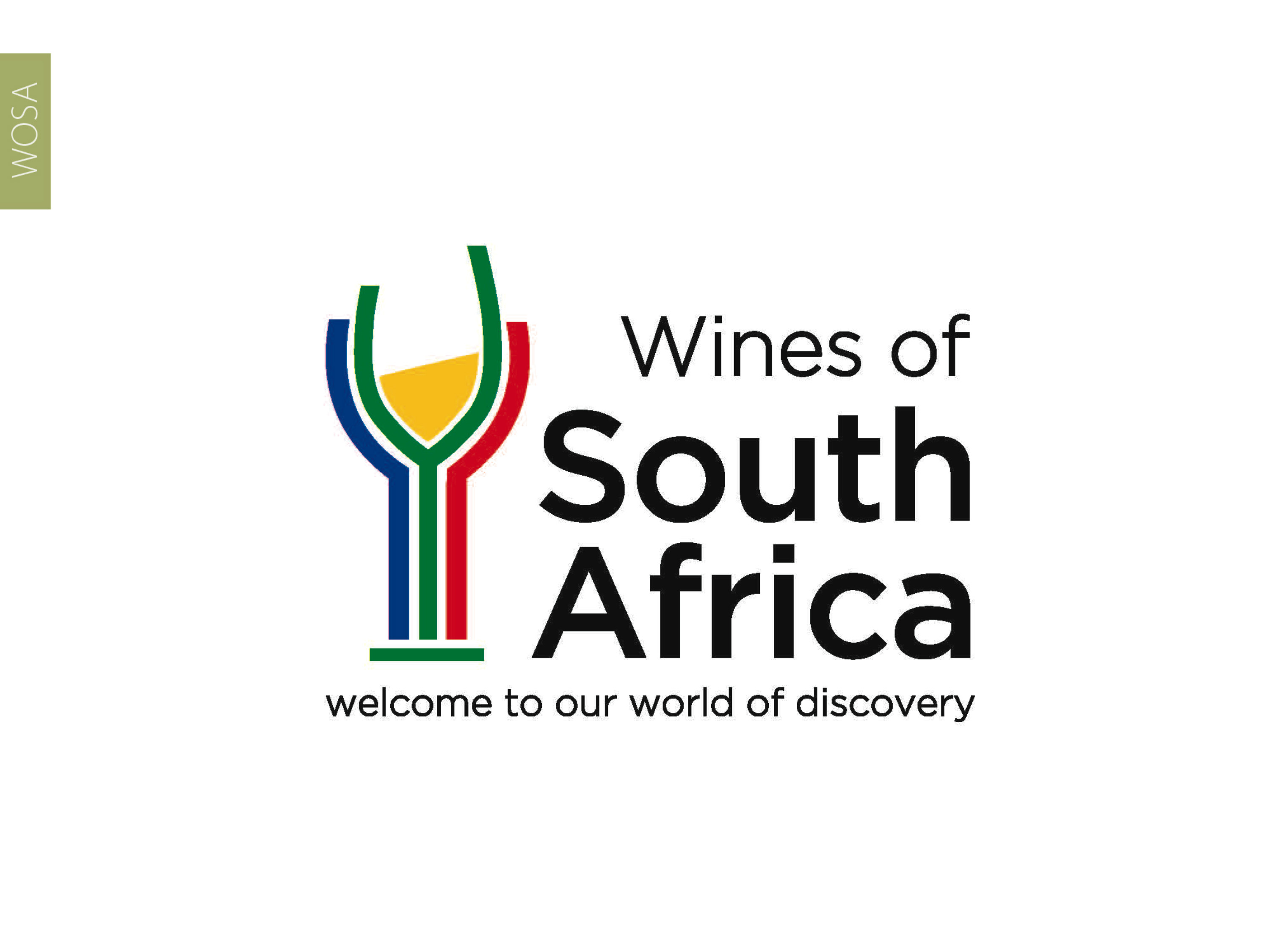 THE END